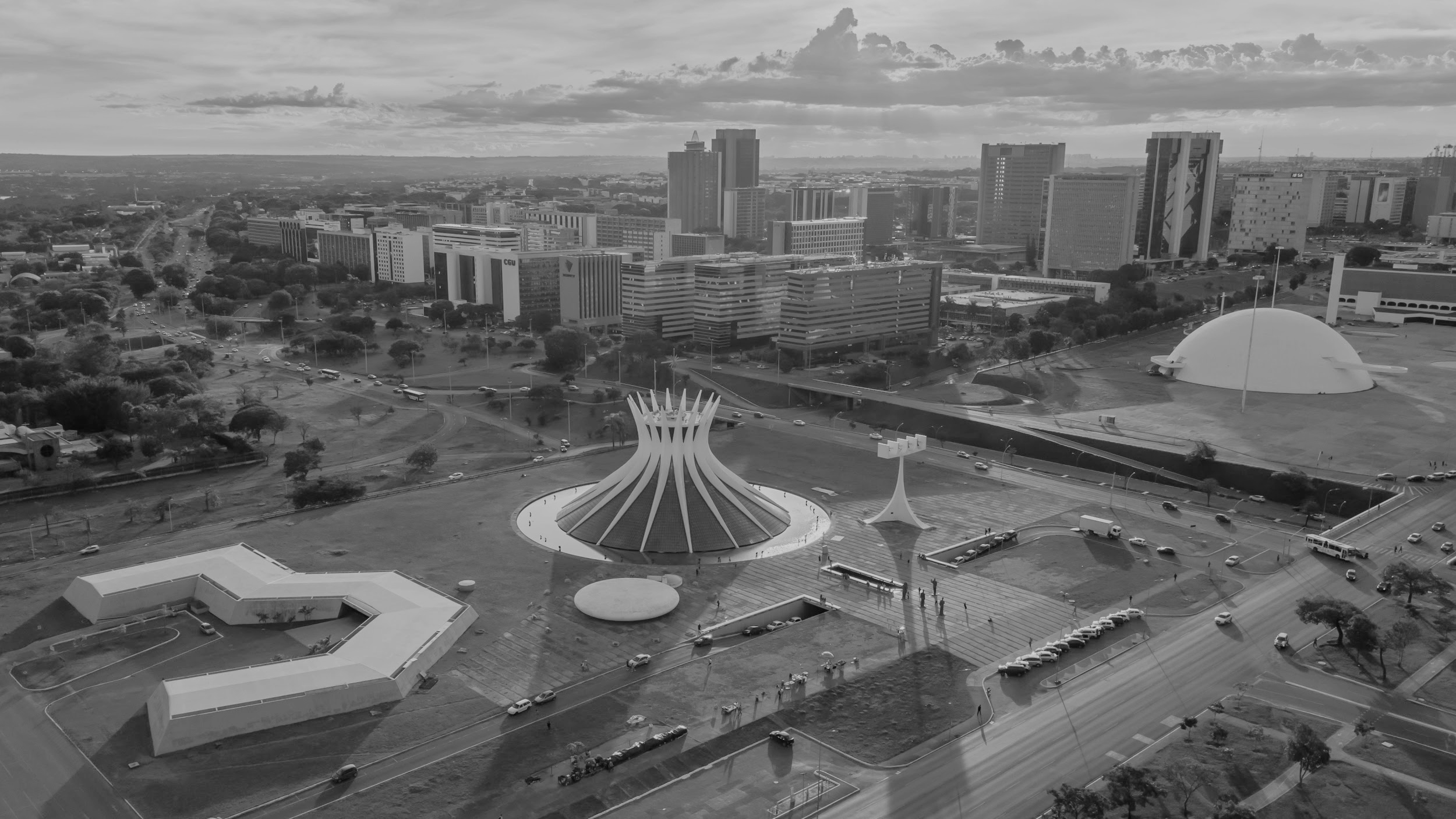 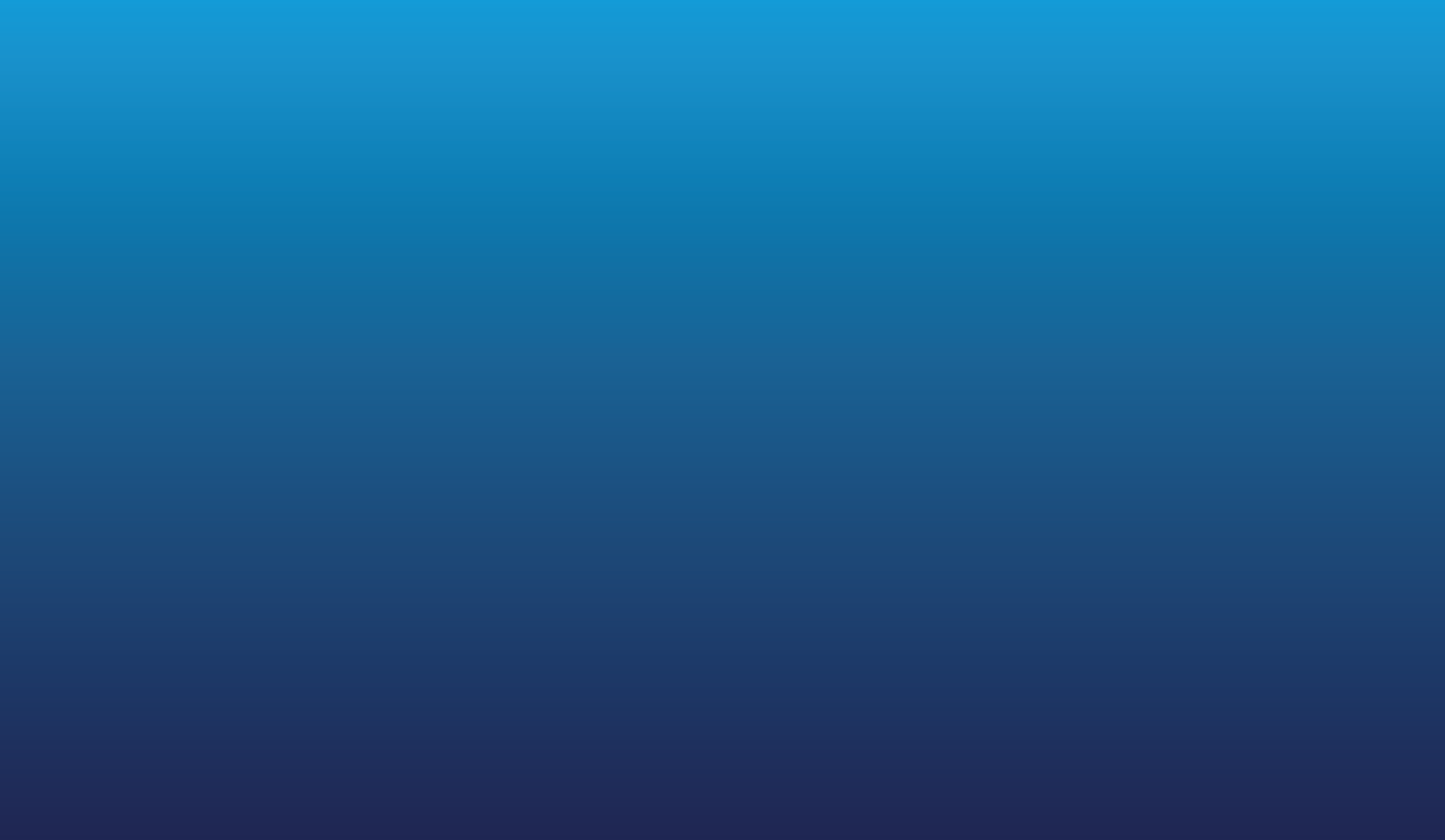 FEVEREIRO/2021
ACOMPANHAMENTO FÍSICO-FINANCEIRO SAG 2021
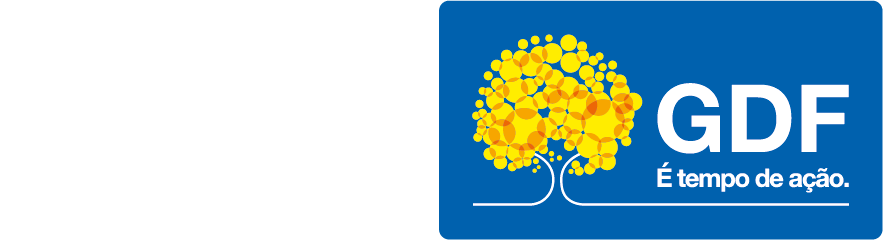 SETOR/SEEC
SUPLAN/SEEC
Avisos
(I) Devido às restrições impostas pela pandemia, a SUPLAN não promoverá apresentação presencial. Desta forma, o apoio técnico à Unidade Orçamentária (UO) será provido por meio de apresentação em Power Point e manual de instruções para o cadastramento de etapas – SAG 2021, ambas disponibilizadas no link  http://www.economia.df.gov.br/acompanhamento-governamental-sag/, nas opções “Apresentações” e “Instruções”, respectivamente.
SUPLAN/SEEC
Avisos

(II) Quando reutilizar ou criar um processo a ser remetido à SUPLAN ou solicitar a criação de um processo à Subsecretaria
Cadastramento Unificado Usuários
Sempre utilizar o processo criado pela SUPLAN para a UO**; Quando não houver processo pré-existente, solicitar a criação à SUPLAN.

SAG
Sempre utilizar o processo criado pela SUPLAN para a UO**; Quando não houver processo pré-existente, solicitar a criação à SUPLAN.

Prestação de Contas Anual do Governador – RGE/RAT
Selecionar o tipo de processo mais adequado e criar um novo processo a cada ano.

ATENÇÃO
(*) Os processos poderão ser encaminhados diretamente à SEEC/ SEORC/ SUPLAN;
(**) Quando não houver processo pré-existente, solicitar a criação à SUPLAN.
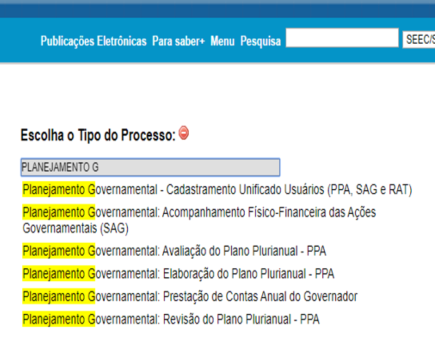 Espaço para imagem ilustrativa
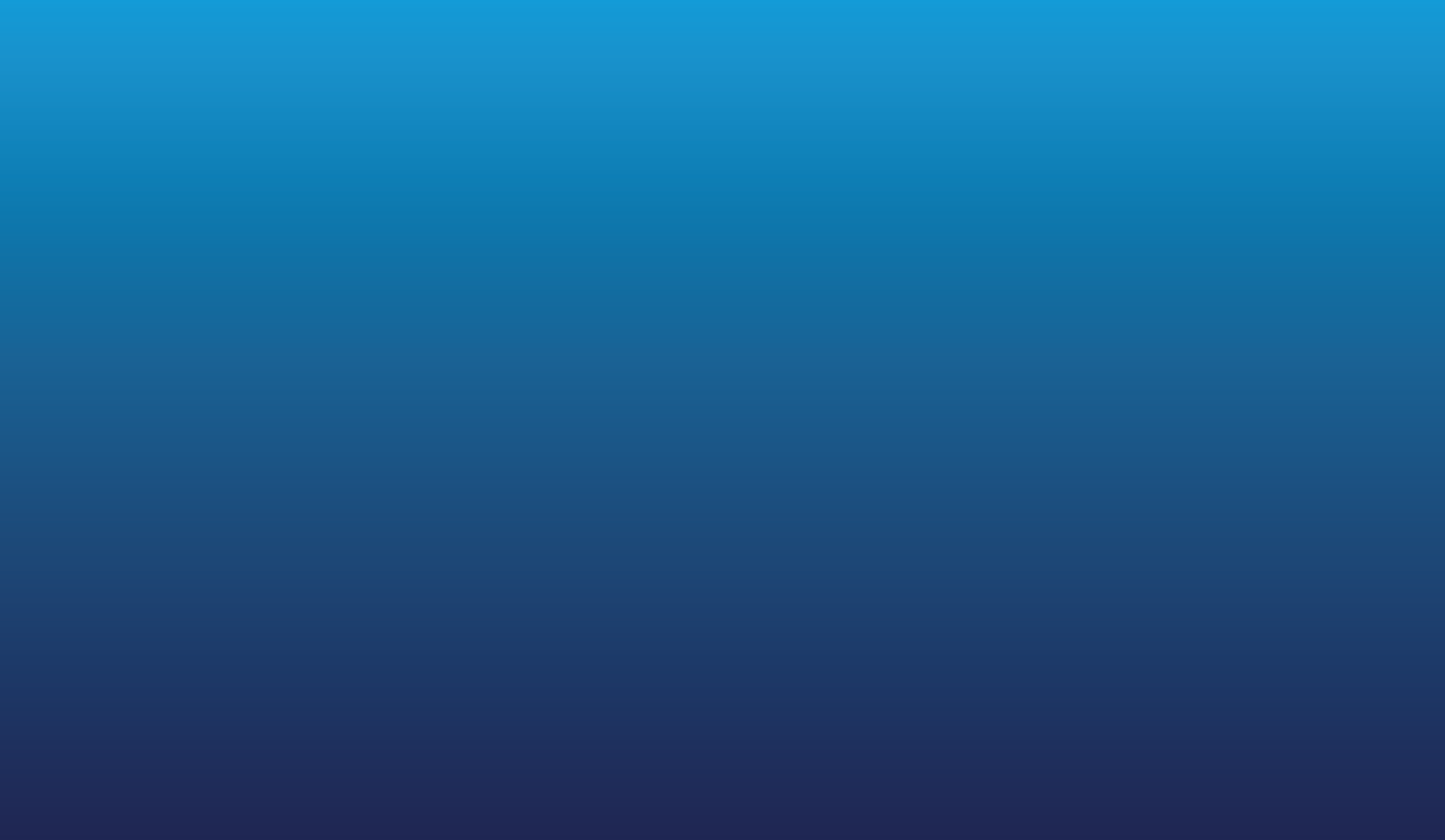 SUPLAN/SEEC
SAG - Acompanhamento Físico-Financeiro
SUPLAN/SEEC
SAG - Acompanhamento Físico-Financeiro
Ciclo de Planejamento
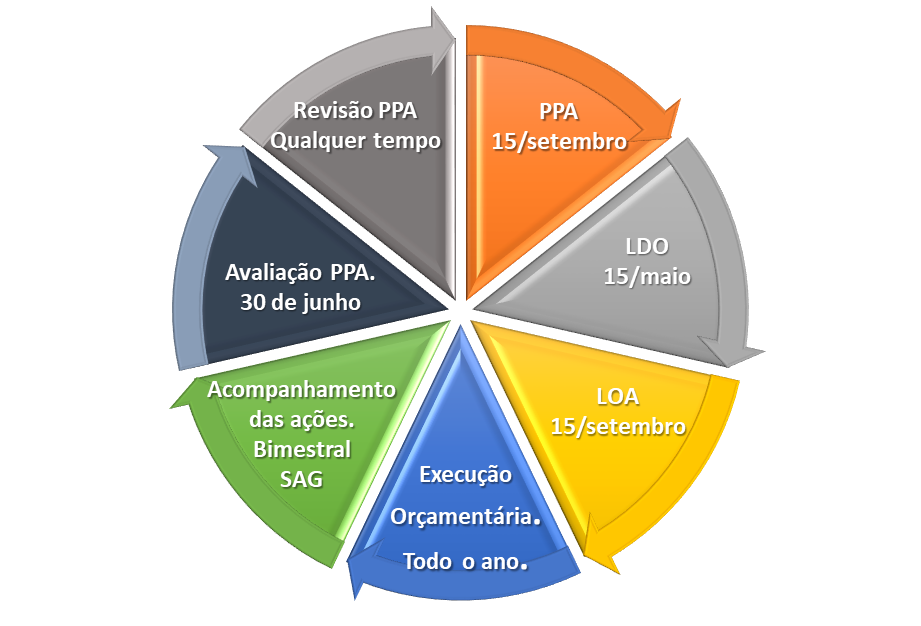 Siglas

PPA: Plano Plurianual
LDO: Lei de Diretrizes Orçamentárias
LOA: Lei Orçamentária Anual 
SAG: Sistema de Acompanhamento Governamental
SUPLAN/SEEC
SAG - Acompanhamento Físico-Financeiro
Fundamentação Legal
Lei Orgânica do DF - art. 153, inciso III;
Decreto nº 39.118, de 13/06/2018;
Lei nº. 6.664, de 03/09/2020 – Inc. VI do art. 86 e art. 91 - Lei de Diretrizes Orçamentárias – LDO/2021;
Lei nº 6.778, de 06/01/2021 - Lei Orçamentária Anual – LOA/2021;
Decreto 32.598, de 15/12/2010, art. 89 a 92.
SUPLAN/SEEC
SAG - Acompanhamento Físico-Financeiro
As ações orçamentárias dos programas previstos no Plano Plurianual (PPA) desdobram-se em subtítulos na LOA e seus créditos, os quais devem ser acompanhados bimestralmente por meio do SAG.
SUPLAN/SEEC
SAG - Acompanhamento Físico-Financeiro


PROGRAMA DE TRABALHO - LOA
04.122.6203.2985.0003
Etapa 001
Etapa 002
Etapa 003
SUPLAN/SEEC
SAG - Acompanhamento Físico-Financeiro
Permite o conhecimento e acompanhamento da execução do conjunto das ações de governo e seus resultados;
Reflete a atuação da unidade;
Auxilia no processo de avaliação da gestão; e
Contribui para a transparência da aplicação dos recursos públicos.
SUPLAN/SEEC
SAG - Acompanhamento Físico-Financeiro

Agentes de Planejamento
São servidores designados* pelo Titular da Unidade como responsáveis pelas atividades de planejamento, acompanhamento e avaliação no âmbito da respectiva Unidade.
O Agente de Planejamento deverá ter acesso facilitado a todos os setores de sua Unidade, inclusive às instâncias estratégicas, visando obter as informações necessárias, objetivando verificar a conexão entre o planejado e o executado.
Os agentes de planejamento cadastrados no SAG em 2020 foram replicados para 2021. 





(*) A Unidade deverá informar eventuais alterações, conforme formulário disponível no SEI – Formulário Unificado Cadastramento – PPA, SAG, RAT_RGE, por meio do Processo SEI pertinente (Processo de Cadastramento Unificado de Usuários).
SUPLAN/SEEC
SAG - Acompanhamento Físico-Financeiro
Instrumento de Planejamento
O relatório consolidado pela SUPLAN é um importante instrumento de planejamento que possibilita aos dirigentes das unidades orçamentárias do GDF demonstrarem aos órgãos de controle, às demais unidades do governo e à sociedade, o andamento das ações de governo durante o exercício, além de dar publicidade e transparência à execução físico-financeira dos recursos públicos.
SUPLAN/SEEC
SAG - Acompanhamento Físico-Financeiro
Instrumento de Planejamento
Após o término de cada bimestre, a SUPLAN vem publicando também, no site da SEEC, as principais realizações das Unidades ao longo do período, demonstrando a situação das etapas e as ações das Unidades Orçamentárias.

Link: http://www.economia.df.gov.br/acompanhamento-governamental-sag/
Opção: “Principais Realizações”
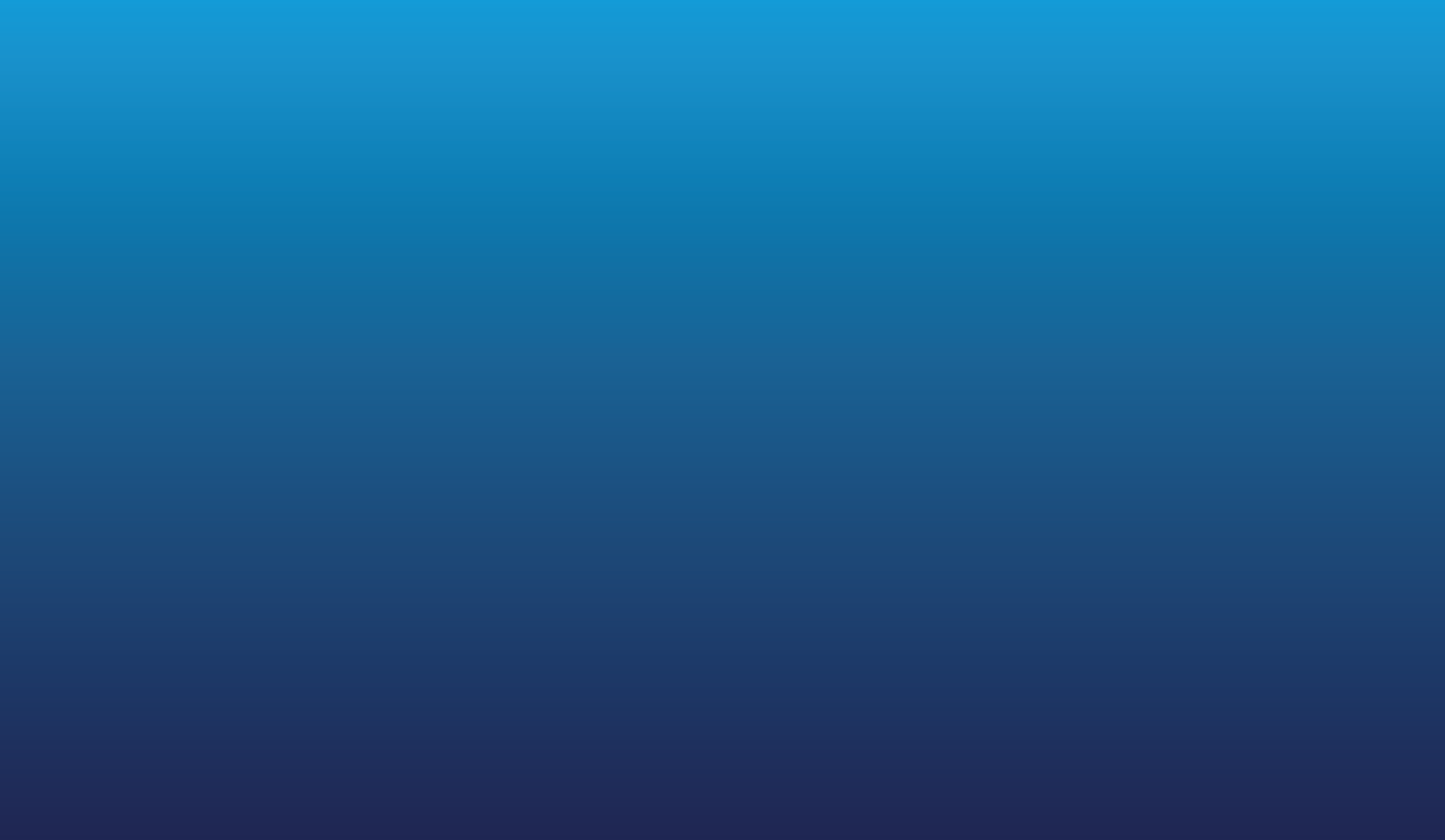 SUPLAN/SEEC
Acompanhamento Físico-Financeiro
SAG 2020 – Encerramento do Exercício
SUPLAN/SEEC
SAG - Acompanhamento Físico-Financeiro
Análises do SAG – 6º Bimestre/2020
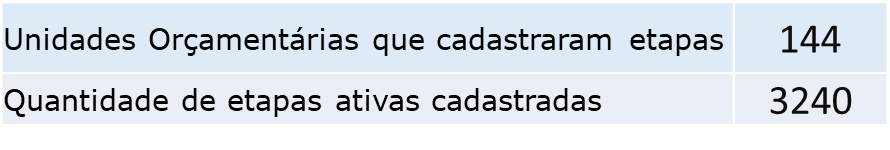 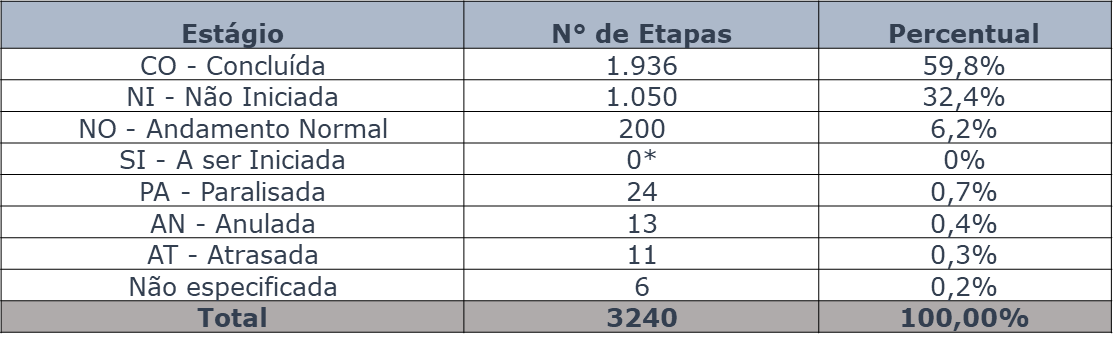 (*) ATENÇÃO: 50 etapas encerraram o exercício em estágio SI – A SER INICIADA. Por se tratar de um equívoco de prestação de informação, para efeito dos cálculos acima, tais etapas foram somadas ao quantitativo NI – NÃO INICIADA, estágio compatível com sua verdadeira condição.
SUPLAN/SEEC
SAG - Acompanhamento Físico-Financeiro
Análises do SAG – 6º Bimestre/2020
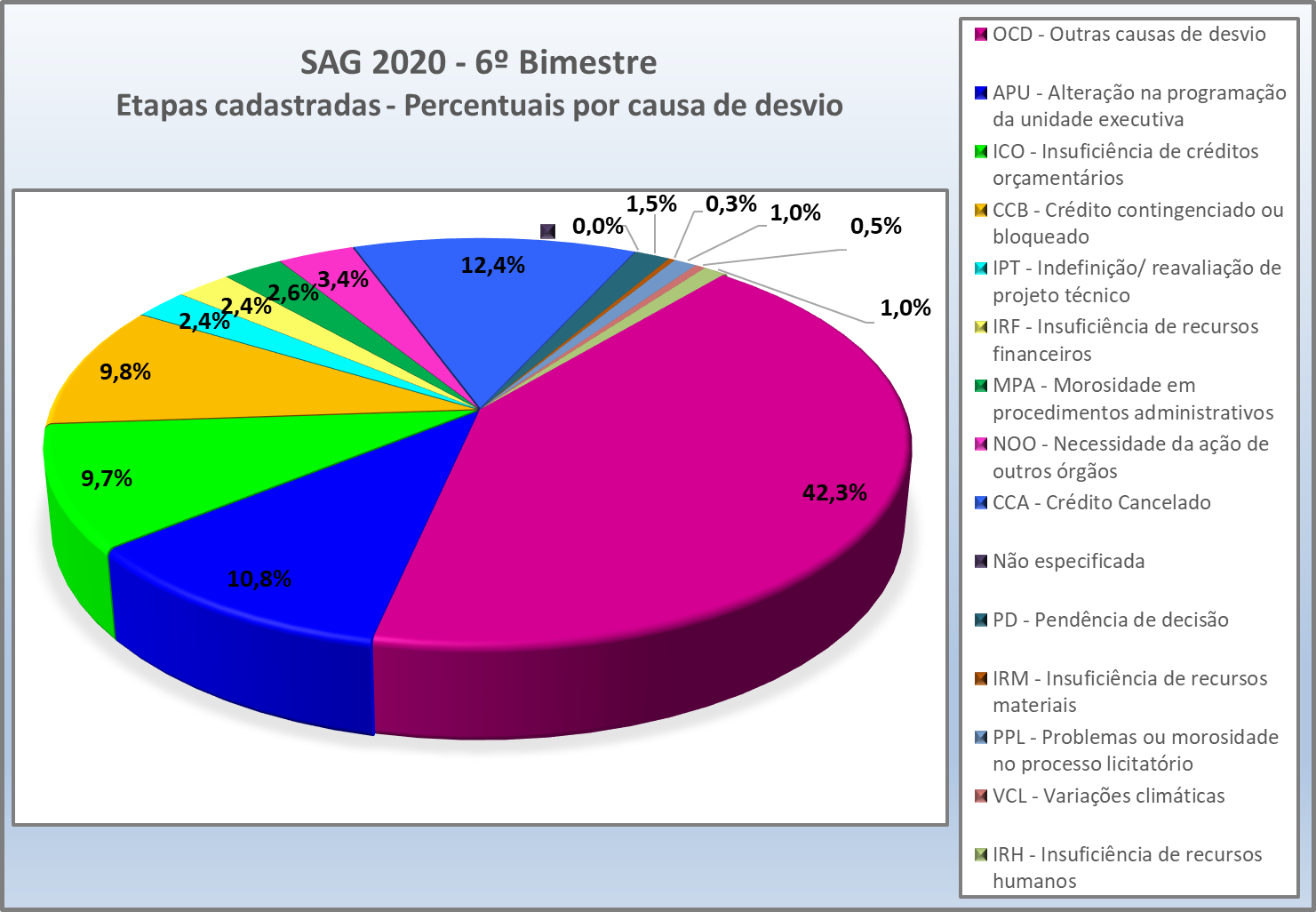 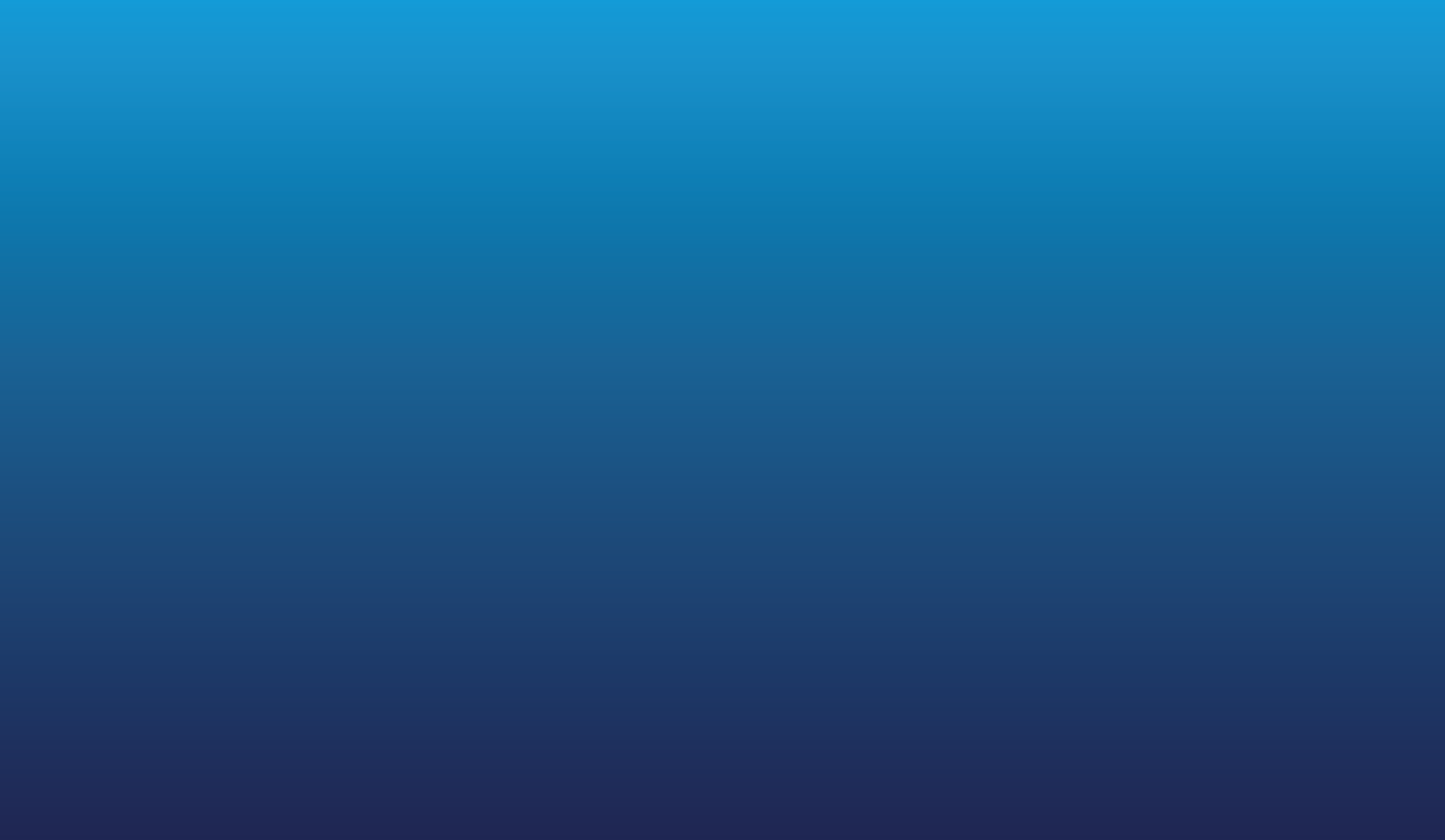 SUPLAN/SEEC
SAG - Acompanhamento Físico-Financeiro
Exercício 2021
SUPLAN/SEEC
SAG - Acompanhamento Físico-Financeiro
Cronograma de Atualização Bimestral – Exercício 2021
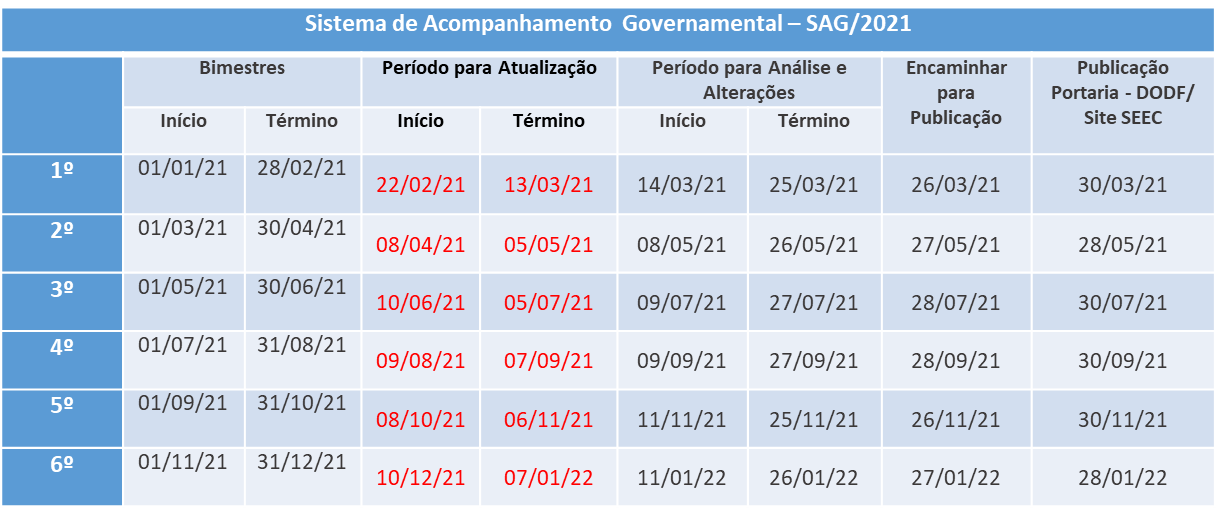 SUPLAN/SEEC
SAG - Acompanhamento Físico-Financeiro
Responsabilidade das UO’s e dos Agentes de Planejamento
Atenção! 

A Unidade Orçamentária que não atualizar ou atualizar parcial/incorretamente as etapas do SAG constará em nota explicativa nos relatórios publicados bimestralmente pela Secretaria de Economia. O titular da UO será comunicado formalmente.
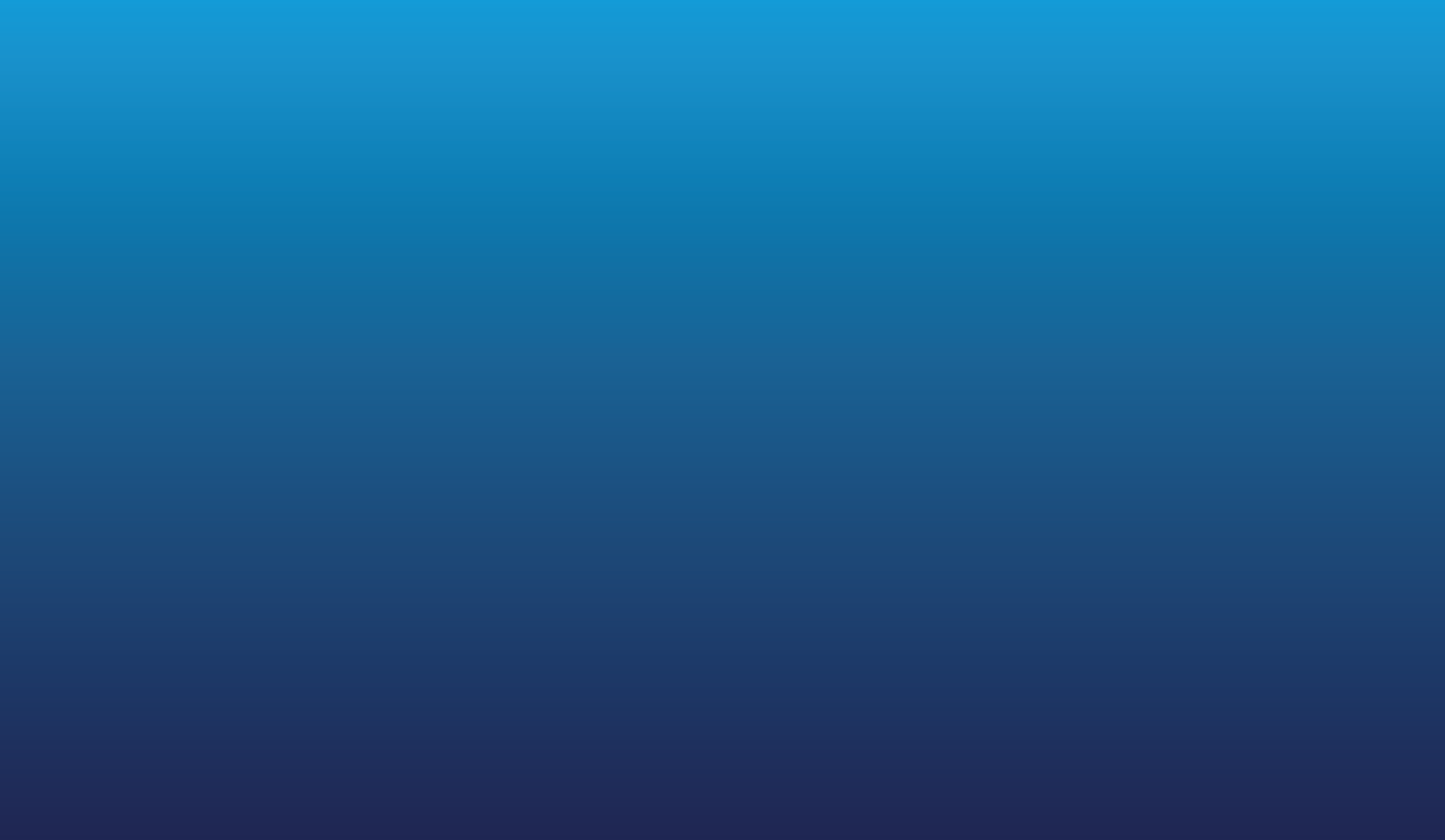 SUPLAN/SEEC
SAG - Acompanhamento Físico-Financeiro
Cadastramento de etapas
Acesso ao SAG-WEB
SUPLAN/SEEC
SAG - Acompanhamento Físico-Financeiro
Acesso ao SAG-WEB
O cadastramento de etapas no SAG deve ser realizado por meio do Sistema Integrado de Gestão Governamental – SIGGO/WEB, Módulo SAG – “SAG-WEB”. 
Para utilizá-lo, o usuário deverá acessar o site https://siggo.fazenda.df.gov.br/SIGGO/FrmLogin.aspx, informar seu número de CPF, a senha (mesma senha do SIGGO LEGADO) e o exercício, clicando em seguida em “Entrar”.
SUPLAN/SEEC
SAG - Acompanhamento Físico-Financeiro
Acesso ao SAG-WEB

MIGRAÇÃO DO SIGGO LEGADO PARA O SIGGO-WEB
Até o exercício de 2019, o Sistema de Acompanhamento Governamental (SAG) era acessado e atualizado pelas unidades orçamentárias do Distrito Federal por meio do SIGGO Legado. 

A partir do exercício de 2020, o acesso e atualização do SAG são realizados mediante novo sistema desenvolvido no SIGGO-WEB, o módulo SAG (SAG-WEB).

O Google Chrome deve ser utilizado como navegador padrão para acesso ao SAG-WEB.
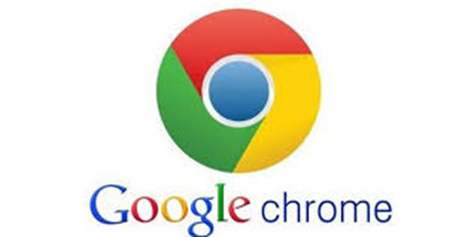 SUPLAN/SEEC
SAG - Acompanhamento Físico-Financeiro
Acesso ao SAG-WEB
Acesso ao Sistema Integrado de
Gestão Governamental – SIGGO/WEB
Acesso ao Módulo SAG
SAG-WEB
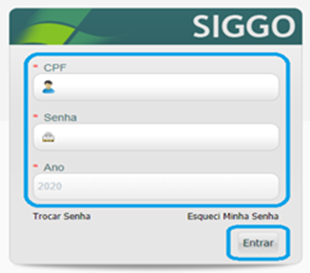 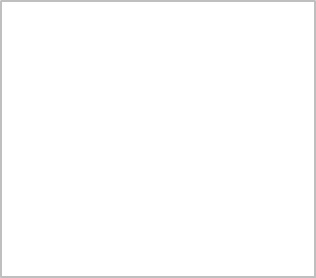 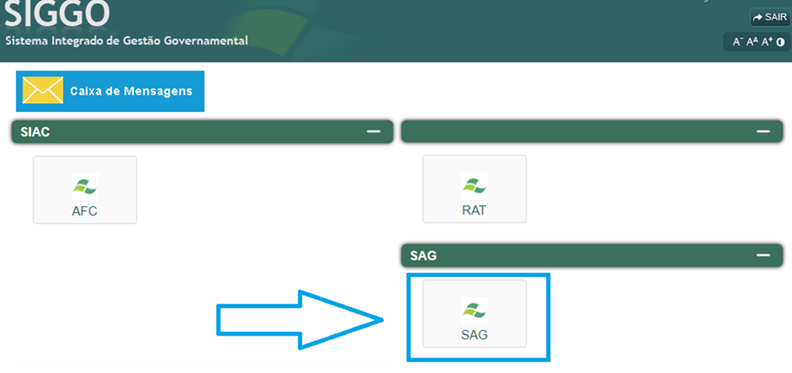 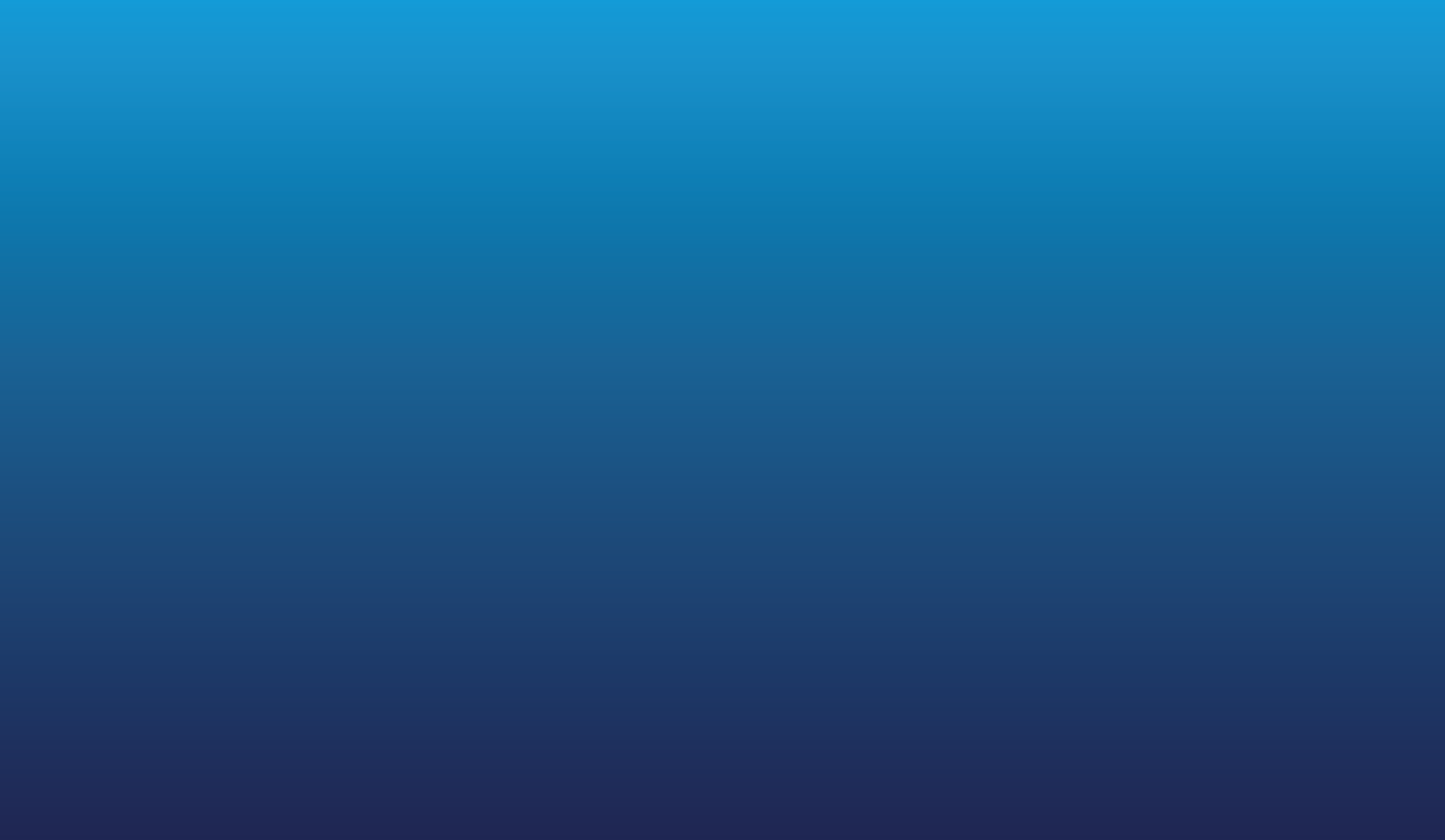 SUPLAN/SEEC
SAG - Acompanhamento Físico-Financeiro
Cadastramento de etapas
Documentos necessários
SUPLAN/SEEC
SAG - Acompanhamento Físico-Financeiro
Cadastramento das etapas – Documentos necessários
Antes de iniciar o cadastramento das etapas, recomenda-se que o Agente de Planejamento pesquise e tenha a sua disposição as seguintes informações:

Informações por escrito do que foi planejado junto com os dirigentes da Unidade e/ou Ordenador de Despesas e os responsáveis pela execução dos programas (áreas específicas);

Relatório das Etapas Programadas para Execução – REPE do 6º bimestre do exercício anterior, visando verificar se há etapas procedentes de ano anterior, ou seja, etapas referentes a ações do tipo projeto que permaneceram sob os estágios “NO – Andamento Normal”, “PA – Paralisada” e “AT – Atrasada”, que devem ter continuidade no ano em curso;
SUPLAN/SEEC
SAG - Acompanhamento Físico-Financeiro
Cadastramento das etapas – Documentos necessários
Antes de iniciar o cadastramento das etapas, recomenda-se que o Agente de Planejamento pesquise e tenha a sua disposição as seguintes informações:

Quadro de Detalhamento da Despesa - QDD ou UO/Integra, referente ao 2º mês do bimestre em atualização;

Lei Orçamentária Anual - LOA da Unidade: define meta, unidade de medida, produto, quantidade e localização a serem considerados quando do cadastramento das etapas.
SUPLAN/SEEC
SAG - Acompanhamento Físico-Financeiro
Cadastramento das etapas – Documentos necessários
O QDD/Integra possibilita ao agente de planejamento verificar:

Se, para todas as realizações físicas informadas pela área específica, houve a correspondente execução financeira (valor liquidado no bimestre);
Se as realizações físicas são compatíveis com execução financeira (às vezes, a execução financeira é bastante elevada e a realização física muito pequena ou o contrário). No caso de alto valor liquidado, é prudente verificar quais realizações físicas ocorreram à conta do programa de trabalho em análise pelo agente de planejamento, e informá-las;
Se o que foi realizado é incompatível com a etapa prevista, cadastra-se uma nova etapa, informando as realizações físicas;
Se houve alterações de crédito no bimestre. Em alguns casos, as alterações de crédito modificam o planejamento da execução física;
Se houve execução financeira e as áreas específicas não informaram a realização física.
SUPLAN/SEEC
SAG - Acompanhamento Físico-Financeiro
Cadastramento das etapas – Documentos necessários
Como gerar o REPE no SAG WEB
(1) O agente de planejamento deverá fazer login no SAG-WEB em 2020 para obter o REPE que servirá de referência para cadastrar etapas no SAG de 2021. Para cadastrar etapas e atualizá-las para o exercício de 2021, o login deverá ser em 2021. 
‘
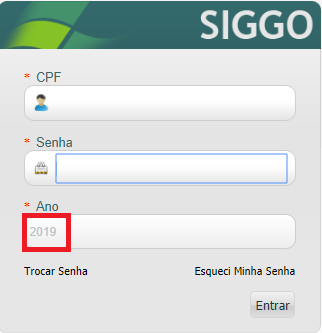 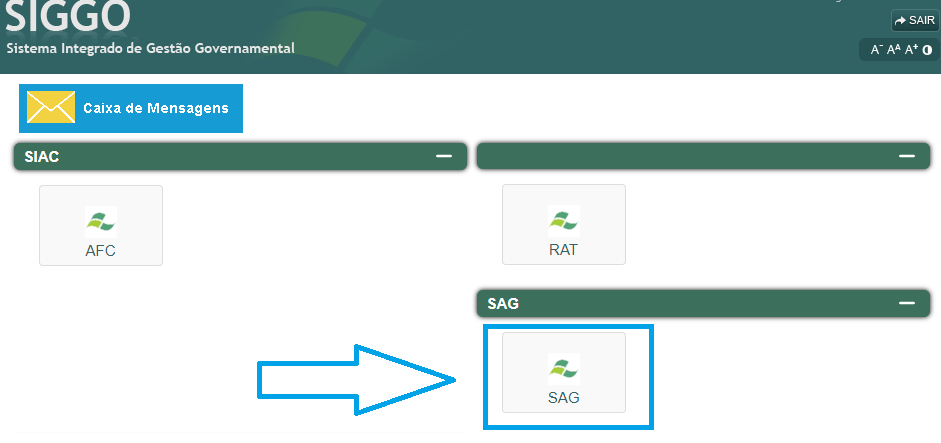 SUPLAN/SEEC
SAG - Acompanhamento Físico-Financeiro
Cadastramento das etapas – Documentos necessários
Como gerar o REPE no SAG WEB
(2) Selecionar o menu “RELATÓRIOS-WEB” e clicar na opção “Relatório Etapas Programadas”.
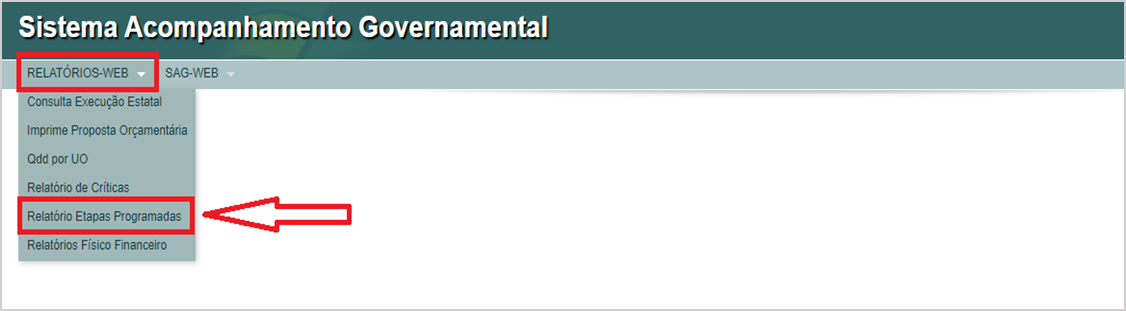 SUPLAN/SEEC
SAG - Acompanhamento Físico-Financeiro
Cadastramento das etapas – Documentos necessários
Como gerar o REPE no SAG WEB
(3) Selecionar o período de referência, sigla(s) do(s) estágio(s) a avaliar e buscar no campo “Unidades Orçamentárias” o número ou nome da UO desejada.
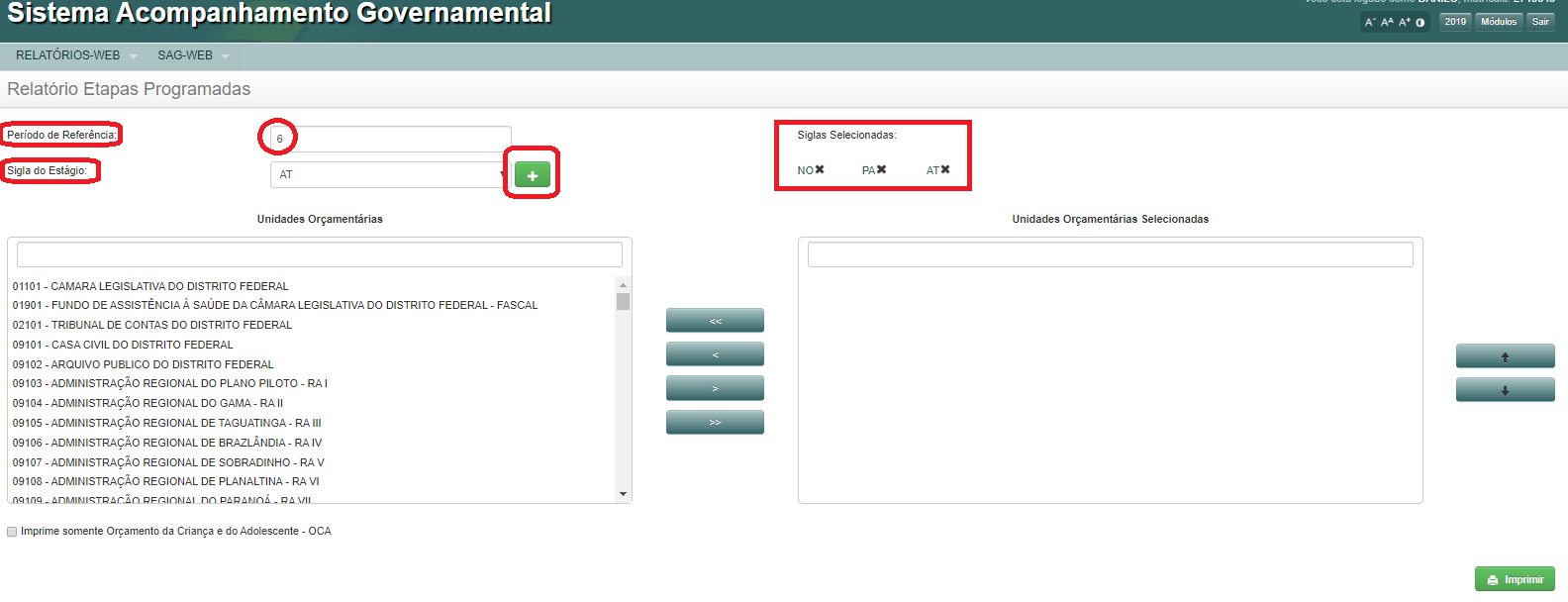 SUPLAN/SEEC
SAG - Acompanhamento Físico-Financeiro
Cadastramento das etapas – Documentos necessários
Como gerar o REPE no SAG WEB
(4) Localizada a UO desejada, dar um duplo clique para selecioná-la, fazendo com que se desloque para o quadro da direita. Em seguida, clicar em “Imprimir”.
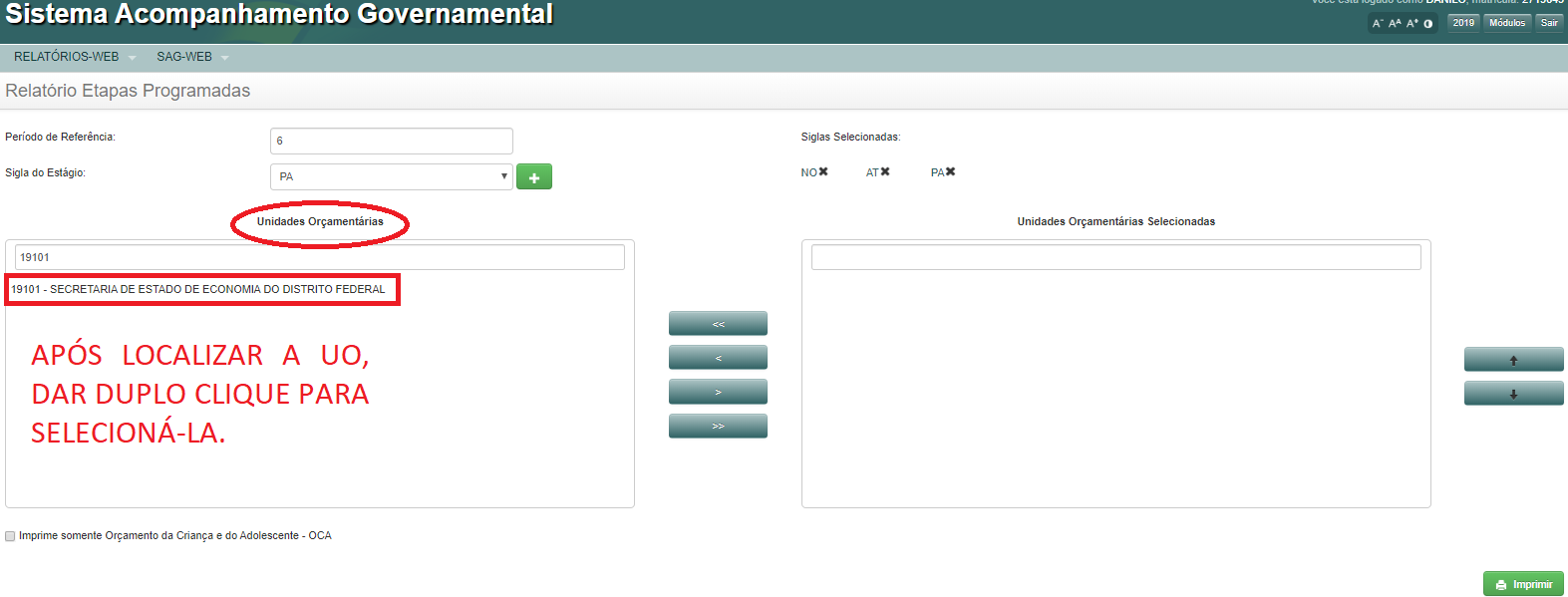 SUPLAN/SEEC
SAG - Acompanhamento Físico-Financeiro
Cadastramento das etapas – Documentos necessários
Como gerar o REPE no SAG WEB
(5) A seguir, o sistema apresentará a tela contendo a forma genérica do Relatório de Etapas Programadas para Execução, o qual poderá ser salvo em PDF, Word ou Excel, mediante seleção no botão        , sinalizado abaixo.
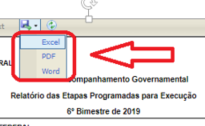 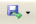 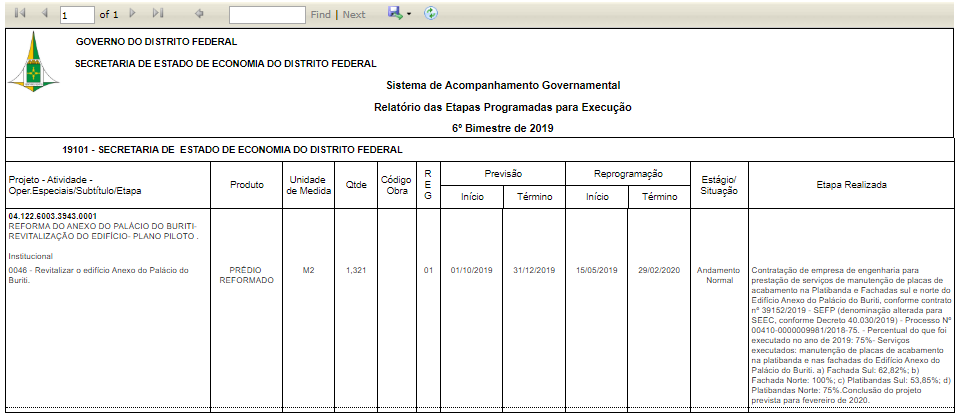 SUPLAN/SEEC
SAG - Acompanhamento Físico-Financeiro
Cadastramento das etapas – Documentos necessários
Como gerar o REPE no SAG WEB

ATENÇÃO

Para gerar o Relatório das Etapas Programadas para Execução do exercício atual (2021), o agente de planejamento deverá repetir os mesmos passos citados acima, porém deverá fazer login no SIGGO-WEB no exercício de 2021.
SUPLAN/SEEC
SAG - Acompanhamento Físico-Financeiro
Cadastramento das etapas – Documentos necessários
Como consultar a proposta orçamentária - LOA 2021 - no SAG WEB
(1) O agente de planejamento deverá selecionar a opção “Imprime Proposta Orçamentária”, disponível no Menu “RELATÓRIOS-WEB”
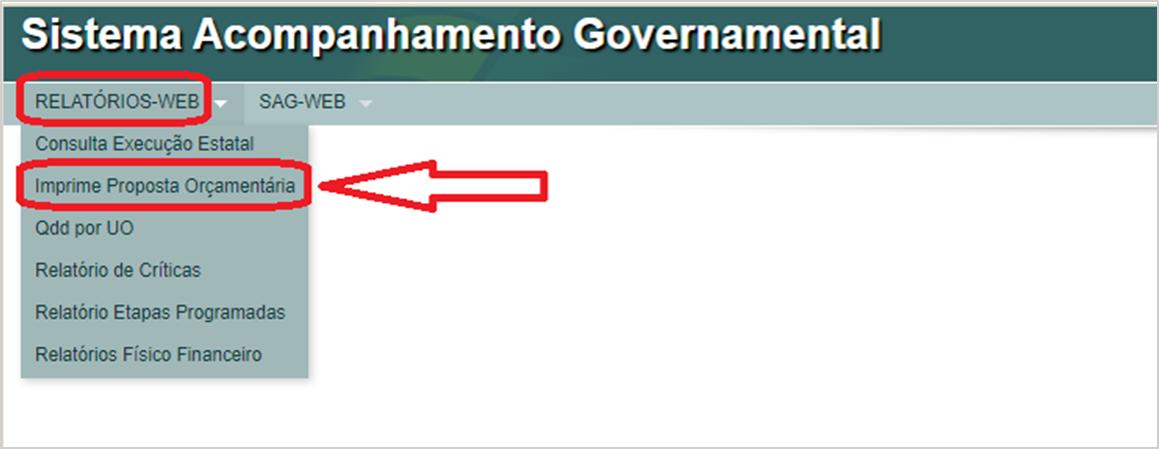 SUPLAN/SEEC
SAG - Acompanhamento Físico-Financeiro
Cadastramento das etapas – Documentos necessários
Como consultar a proposta orçamentária - LOA 2021 - no SAG WEB
(2) Informar o código da UO e a fase da proposta (opção 4 – Lei + Créditos). A seguir, clicar em “Imprimir”. A LOA está disponível, ainda, no site da SEEC, na Guia Gestão do Orçamento “Planejamento e Orçamento”, Orçamento GDF, Leis Orçamentárias Anuais, LOA 2021.
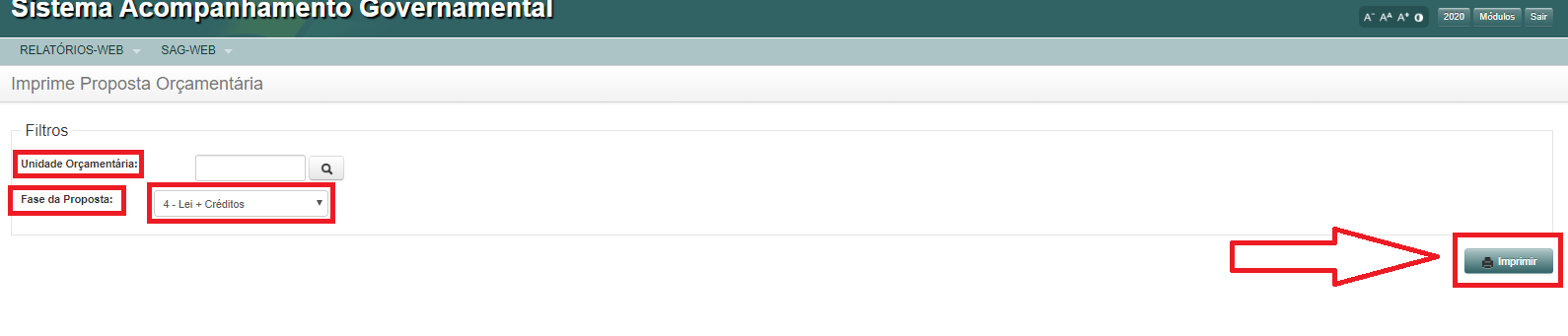 SUPLAN/SEEC
SAG - Acompanhamento Físico-Financeiro
Cadastramento das etapas – Documentos necessários
Como gerar o Quadro de Detalhamento da Despesa da unidade no SAG WEB
(1) Acessar no SAG WEB o Relatório “QDD por UO”, disponível no menu “RELATÓRIOS-WEB”.
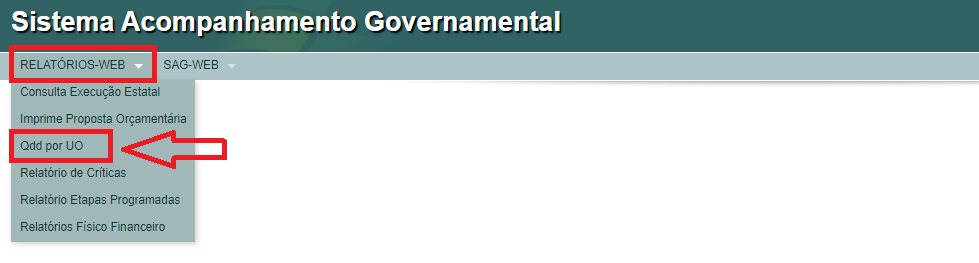 SUPLAN/SEEC
SAG - Acompanhamento Físico-Financeiro
Cadastramento das etapas – Documentos necessários
Como gerar o Quadro de Detalhamento da Despesa da unidade no SAG WEB
(2) Informar o mês de referência (úlltimo mês do bimestre) e o código da unidade orçamentária, além do tipo de relatório (a opção “Todos” gerará o relatório completo da unidade). Após, clicar em “Imprimir”.
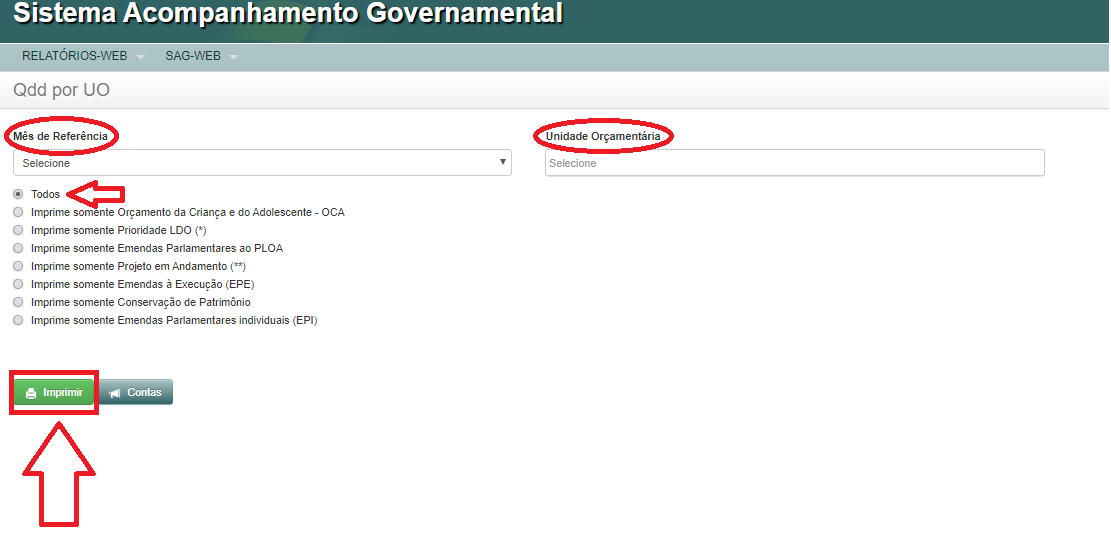 SUPLAN/SEEC
SAG - Acompanhamento Físico-Financeiro
Cadastramento das etapas – Documentos necessários
Como gerar o relatório de Execução Estatal da Despesa da unidade no SAG WEB (somente para estatais independentes)
(1) Acessar no SAG WEB a opção “Consulta Execução Estatal”, também disponível no menu “RELATÓRIOS-WEB”.
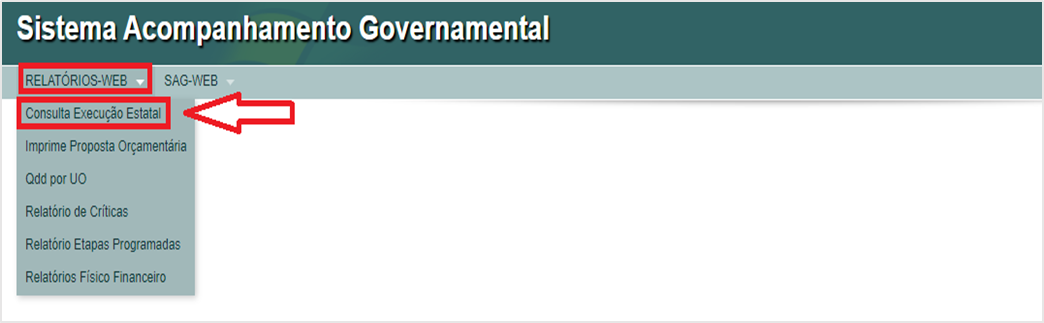 SUPLAN/SEEC
SAG - Acompanhamento Físico-Financeiro
Cadastramento das etapas – Documentos necessários
Como gerar o relatório de Execução Estatal da Despesa da unidade no SAG WEB (somente para estatais independentes)
(2) Em seguida, informar os códigos da Unidade Gestora + Gestão ou da Unidade Orçamentária, bem como o mês de referência (último mês do bimestre). Clicar em “Imprimir”.
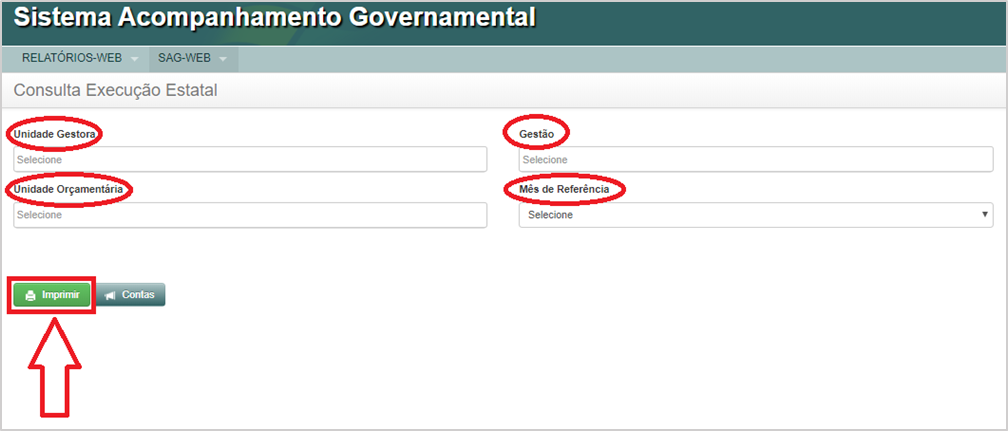 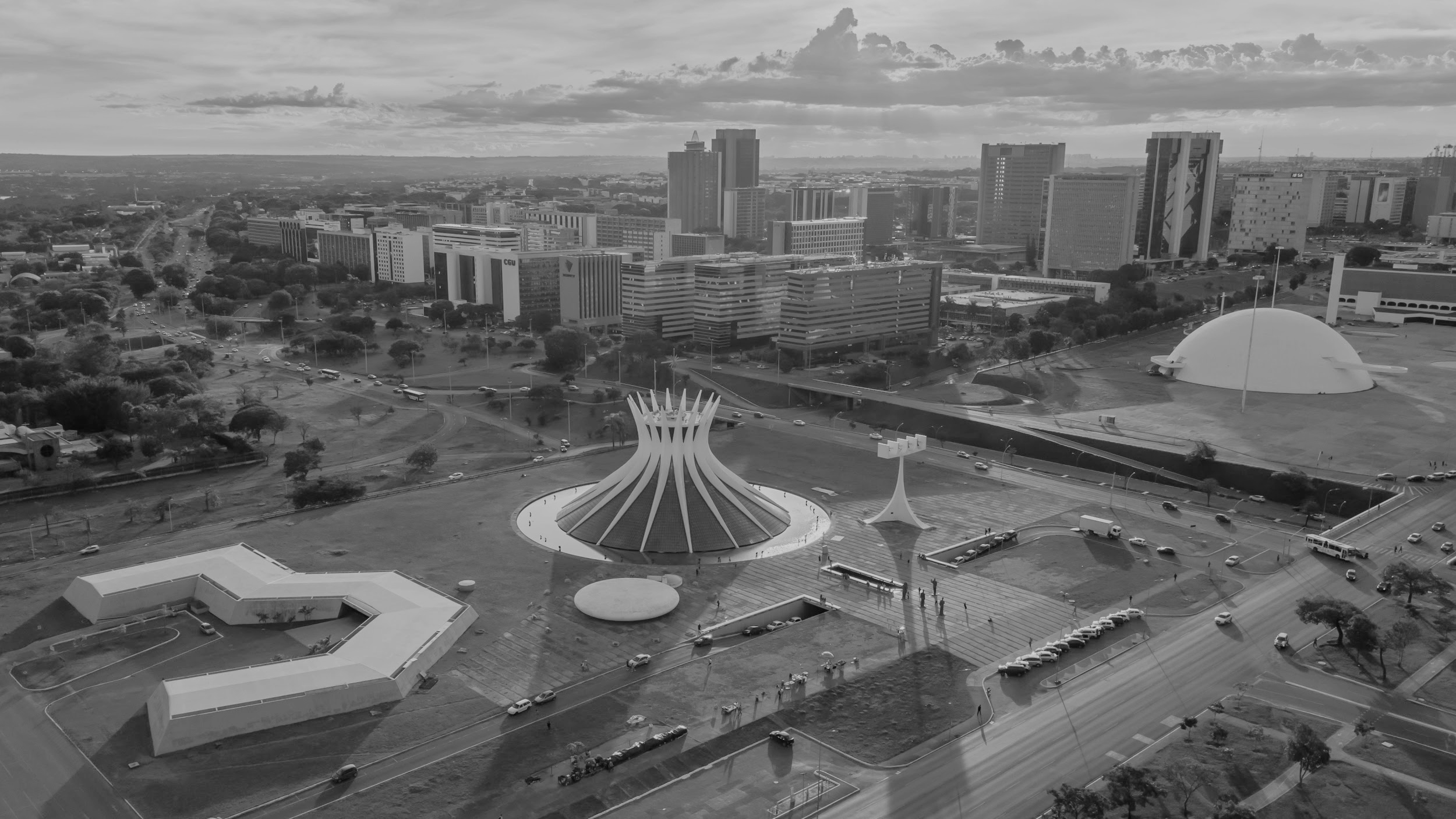 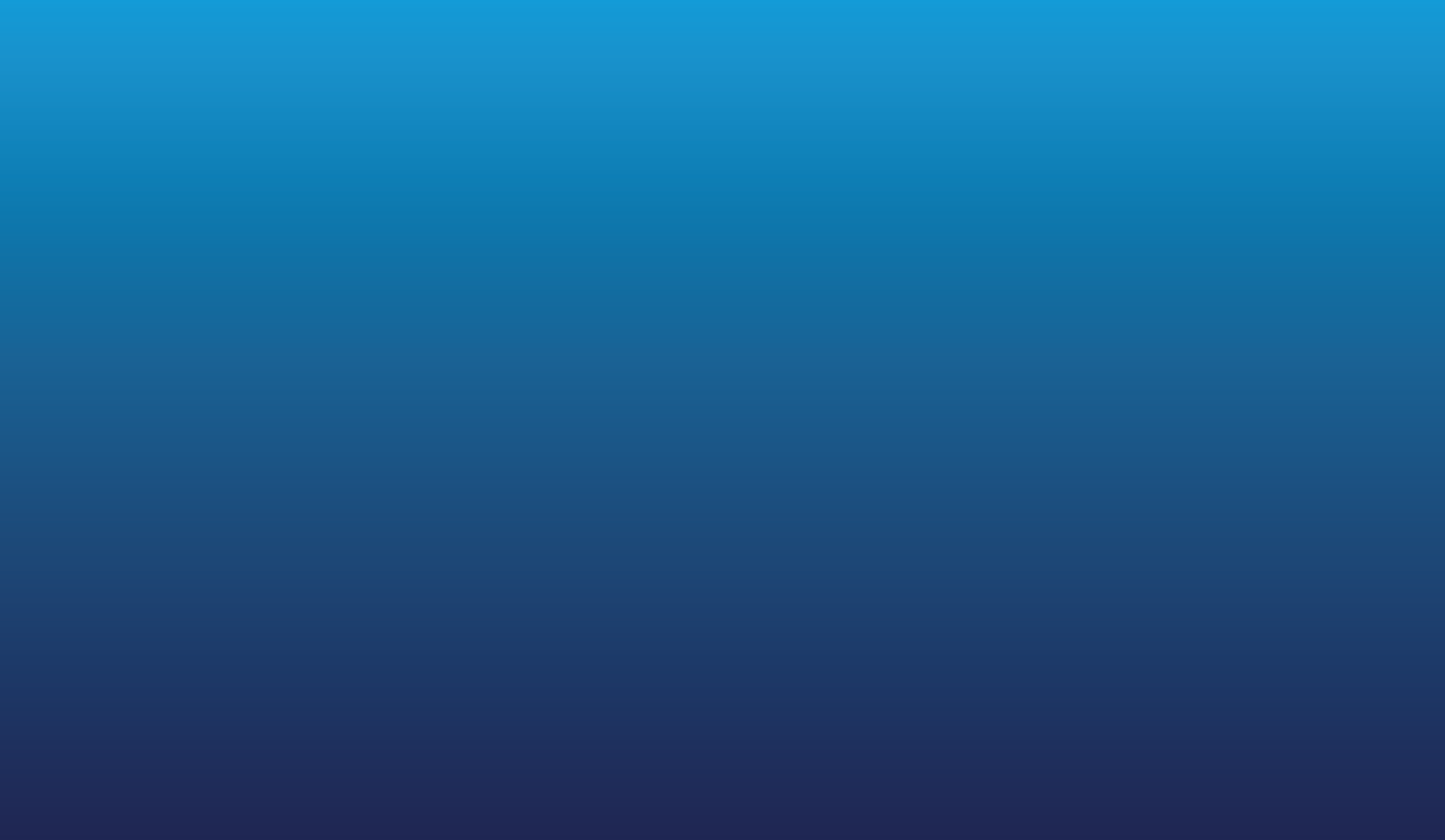 FEVEREIRO/2021
SAG 2021
CADASTRAMENTO DE ETAPAS
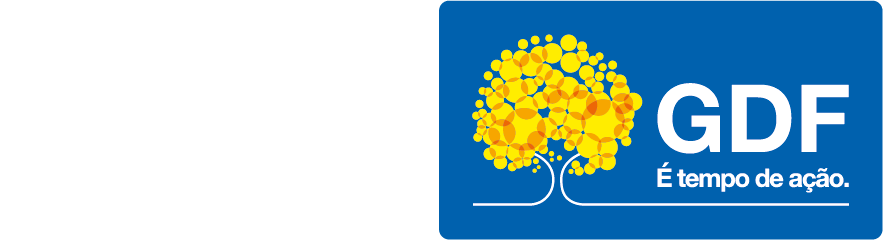 SUPLAN/SEEC
SUPLAN/SEEC
SAG - Acompanhamento Físico-Financeiro
Cadastramento das etapas

Etapas a cadastrar
Todos os subtítulos constantes da Lei Orçamentária Anual devem ter ao menos uma etapa cadastrada no SAG, observando-se o que foi planejado, exceto os relativos à emenda parlamentar sem empenho, da seguinte forma:
1º bimestre
Deverão ser cadastradas etapas nos casos de:
Programas de trabalho com valores empenhados;
Etapas procedentes de ano anterior (ações do tipo projeto que permaneceram no 6° bimestre/2020 nos estágios “NO – Andamento Normal”, “PA – Paralisada” e “AT – Atrasada”).
SUPLAN/SEEC
SAG - Acompanhamento Físico-Financeiro
Cadastramento das etapas

Etapas a cadastrar
A partir do 2º bimestre
Deverão ser cadastradas etapas para:
Demais programas de trabalho previstos na Lei Orçamentária Anual (institucionais), independentemente da ocorrência de empenho;
Emendas parlamentares que tiverem empenho, 
Novos subtítulos institucionais.
SUPLAN/SEEC
SAG - Acompanhamento Físico-Financeiro
Cadastramento das etapas

Procedimentos de cadastramento
(1) Após selecionar o módulo SAG, clicar na opção “Manter etapa programada”, presente na aba “SAG-WEB”.
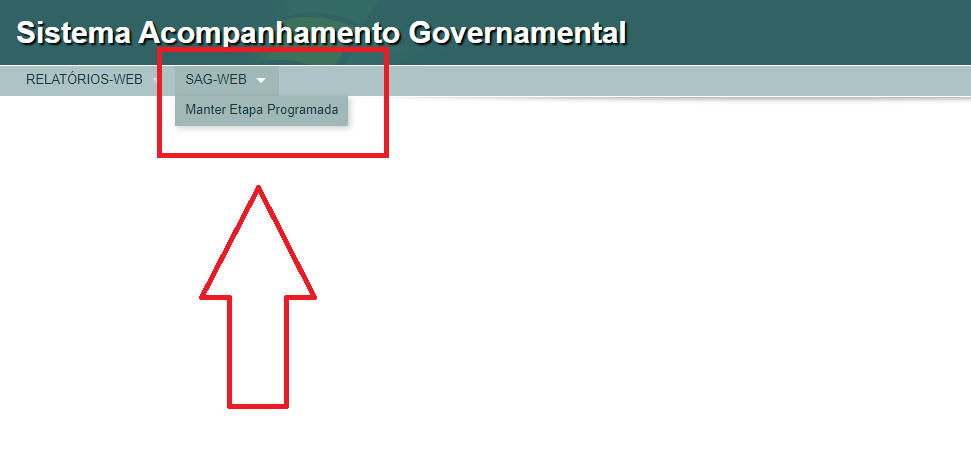 SUPLAN/SEEC
SAG - Acompanhamento Físico-Financeiro
Cadastramento das etapas

Procedimentos de cadastramento
(2) Selecionar, com um clique, a opção “Incluir”.
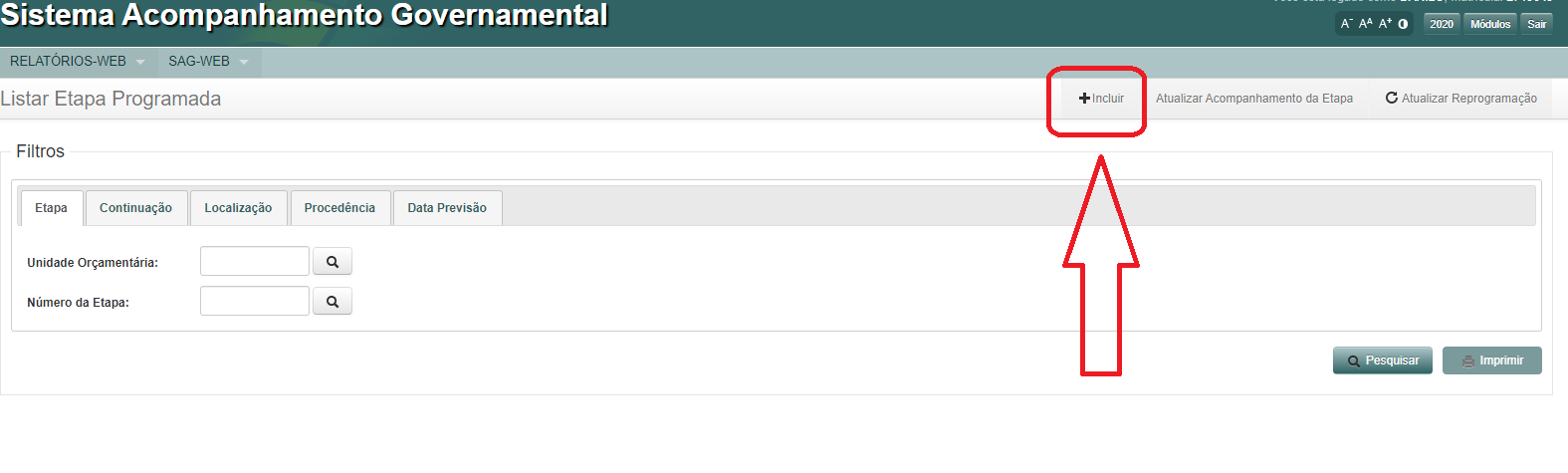 SUPLAN/SEEC
SAG - Acompanhamento Físico-Financeiro
Cadastramento das etapas

Procedimentos de cadastramento
(3) Preencher os campos da tela “Incluir Etapa Programada”, conforme instruções a seguir:
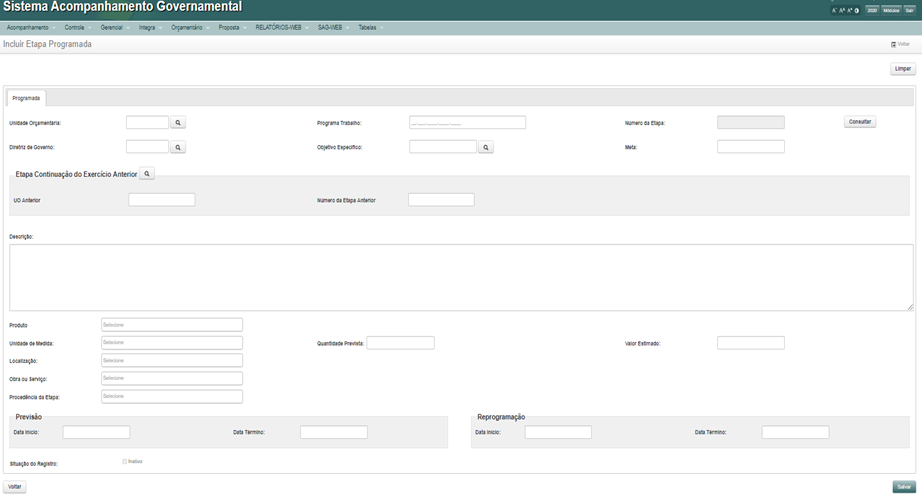 SUPLAN/SEEC
SAG - Acompanhamento Físico-Financeiro
Cadastramento das etapas

Procedimentos de cadastramento
(3.1) Tela “Incluir Etapa Programada” - campos a preencher:
Unidade Orçamentária: preencher com o código da UO.
Programa de Trabalho: clicar no botão de consulta      ,  clicar em “Pesquisar” para relacionar todos os programas de trabalho da unidade e selecionar o respectivo programa de trabalho por meio de um clique. 
Após essas ações, o sistema carregará automaticamente os seguintes dados constantes da Lei Orçamentária Anual (LOA): Produto, Unidade de Medida, Localização, Quantidade Prevista e Valor Estimado. 

Obs.: É conveniente seguir no cadastramento das etapas a ordem sequencial dos PT’s (do primeiro até o último), visto que facilitará posteriormente a consulta aos relatórios da unidade, uma vez que as etapas aparecerão na sequência numérica.
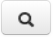 SUPLAN/SEEC
SAG - Acompanhamento Físico-Financeiro
Cadastramento das etapas

Procedimentos de cadastramento
Descrição: refere-se à etapa prevista, devendo ser escrita de forma clara, sucinta e objetiva, observando-se a meta (produto, unidade de medida e quantidade), regionalização e valor previstos na LOA. 
     Seu texto se inicia sempre com o verbo no infinitivo e deve ser escrito com letras minúsculas. Utilizar maiúsculas somente na primeira letra da descrição da etapa, no nome da unidade e siglas. 

     Exemplo: Remunerar servidores ativos da Secretaria de Economia. 



Obs.: Algumas ações de uso comum pelas unidades, tais como a 8502 (Administração de Pessoal) e 8517 (Manutenção de Serviços Gerais), têm o modelo de cadastramento e atualização pré-definido, conforme item 4 – Etapas Padronizadas, que deve ser observado pelas Unidades.
SUPLAN/SEEC
SAG - Acompanhamento Físico-Financeiro
Cadastramento das etapas

Procedimentos de cadastramento
Etapas procedentes de ano anterior: as etapas procedentes de ano anterior deverão conter, ao final da descrição, a seguinte expressão: “Procedente da etapa nº. ___/ ____”, informando-se o número e o ano da etapa anterior. A data de início deve ser a mesma do primeiro cadastramento.
SUPLAN/SEEC
SAG - Acompanhamento Físico-Financeiro
Cadastramento das etapas

Procedimentos de cadastramento
O Agente de Planejamento deverá repetir esse processo até cadastrar todas as etapas.
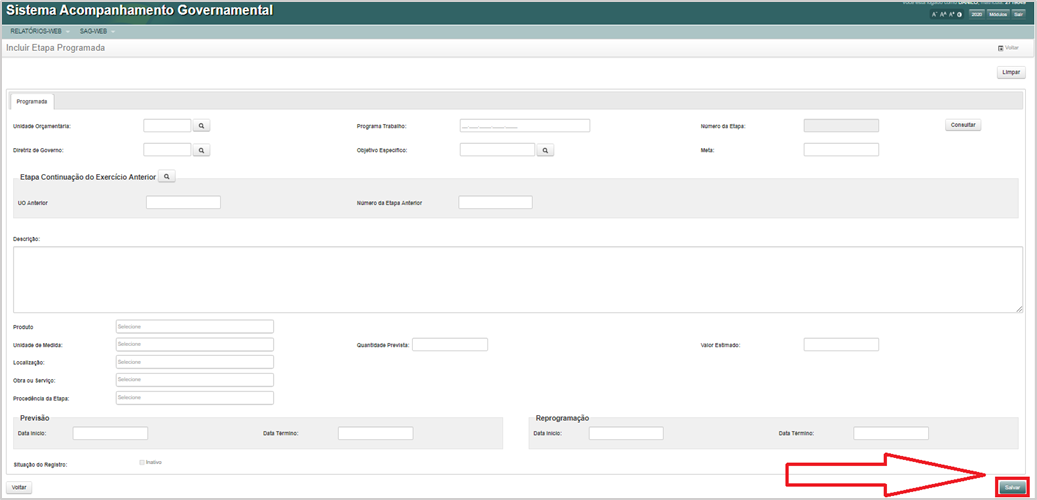 SUPLAN/SEEC
SAG - Acompanhamento Físico-Financeiro
Cadastramento das etapas

Parâmetros de cadastramento
Produto: campo carregado automaticamente, conforme previsto na LOA. Não é permitido à  unidade alterar o Produto da etapa, exceto nos seguintes casos:
a.) Etapas relativas a projetos (obras): quando for necessário contratar separadamente empresa para elaboração do projeto/estudo, devem ser cadastradas duas etapas distintas: uma para elaboração do projeto/estudo e outra para acompanhamento da execução. A etapa do projeto poderá ter produto/unidade de medida distinta da prevista na LOA;
b.) Despesas de exercícios anteriores: como regra geral, não deve ser cadastrada etapa específica para pagamento de despesas de exercícios anteriores. Porém, caso só tenha ocorrido liquidação no programa de trabalho para esse tipo de despesa ou se tratarem de valores muito elevados nesse elemento de despesa, deverá ser cadastrada etapa específica, a qual poderá ter produto distinto do previsto na LOA.
Observação: Caso a unidade identifique a necessidade de cadastrar etapas com produto diferente da previsão da LOA não enquadradas nas exceções acima, deverá entrar em contato com a SUPLAN/SEEC para análise do caso.
.
SUPLAN/SEEC
SAG - Acompanhamento Físico-Financeiro
Cadastramento das etapas

Parâmetros de cadastramento
Unidade de Medida: campo carregado automaticamente, conforme a previsão da LOA. Não será permitida a alteração da Unidade de Medida, exceto nas hipóteses mencionadas no item anterior (produto);

 Localização: preencher com o código da localização adequado, ainda que na LOA conste o código 99 (Distrito Federal). Utilizar código 99 somente quando não for possível regionalizar;  

 Obra ou Serviço: esse campo deverá ser preenchido somente nos casos de: 1) obra; 2) serviços de engenharia. Clicar no botão de consulta        para pesquisar o código correto. A relação de códigos também pode ser consultada no item 8 – Tabelas de Codificação > Tabela 1 – Código de Obras, ao final das Instruções.
.
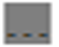 SUPLAN/SEEC
SAG - Acompanhamento Físico-Financeiro
Cadastramento das etapas

Parâmetros de cadastramento
Procedência da Etapa: caso a etapa se refira a programa de trabalho de iniciativa da própria Unidade/Poder Executivo, informar o Código 01 – institucional. Caso se trate de emenda parlamentar, informar o Código 03 – Emendar Parlamentar. Por outro lado, caso a realização da etapa ocorra em conjunto com a comunidade, entidades privadas ou outro órgão governamental, informar o Código 05 – Parceria.

 Quantidade prevista: informar a quantidade que se pretende alcançar com a execução física da etapa, conforme o produto e unidade de medida, devendo ser compatível com o PPA e a LOA.

 Valor Estimado: informar o valor estimado para realizar a etapa desde o início até a conclusão (valor total), mesmo que o término ultrapasse o exercício e que o valor informado seja diferente da LOA, conforme Decisão n° 2.421/2014 do TCDF.
.
SUPLAN/SEEC
SAG - Acompanhamento Físico-Financeiro
Cadastramento das etapas

Parâmetros de cadastramento
Previsão: inserir as datas previstas para início e término da realização da etapa. Nos casos de etapas relativas a ações ininterruptas, tais como 8502 (Administração de Pessoal), 8504 (Concessão de Benefícios) e 8517 (Manutenção de Serviços Administrativos Gerais), deverá ser informada a previsão de início 01/01/2021 e término 31/12/2021. Além disso, todas as etapas referentes a ações do tipo atividade/operação especial não poderão ter data de término que ultrapasse o final do exercício (31/12/2021).

Atenção 
As datas previstas para início e fim da etapa devem estar o mais próximo possível da realidade, conforme o planejamento da unidade. 
Após preencher todos os campos mencionados acima, o agente de planejamento deverá clicar na opção “Salvar” (parte inferior da tela). O nº da etapa cadastrada será informado automaticamente pelo Sistema e aparecerá na parte superior da tela.
.
SUPLAN/SEEC
SAG - Acompanhamento Físico-Financeiro
Cadastramento das etapas

Parâmetros de cadastramento
Na tela “Incluir Etapa Programada”, NÃO DEVEM ser preenchidos:

Número da Etapa (preenchimento automático); 
Diretriz de Governo (preenchimento automático – corresponde aos Eixos Temáticos do PPA); 
Objetivo Específico; 
Meta; 
UO anterior; e 
Número da Etapa Anterior. 
.
SUPLAN/SEEC
SAG - Acompanhamento Físico-Financeiro
Cadastramento das etapas

Correção de erros no cadastramento de etapa
(1) Acessar o menu SAG-WEB, opção “Manter Etapa Programada”.
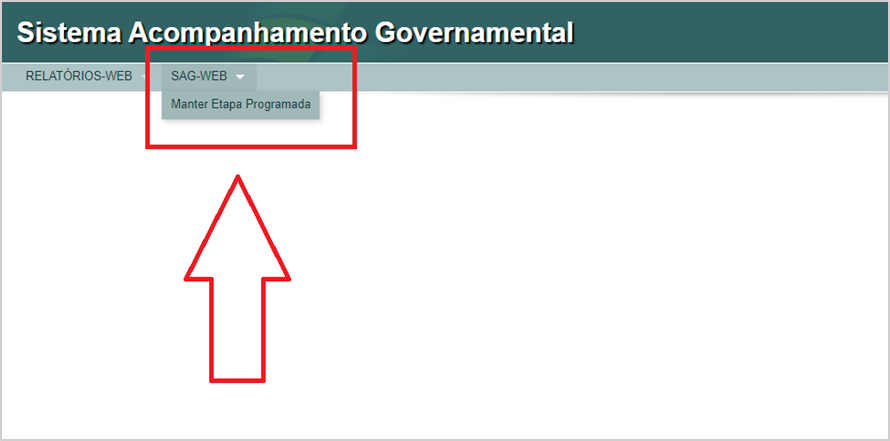 SUPLAN/SEEC
SAG - Acompanhamento Físico-Financeiro
Cadastramento das etapas

Correção de erros no cadastramento de etapa
(2) Selecionar, com um clique, a opção “Incluir”, que dará acesso à tela “Incluir Etapa Programada”, conforme demonstrado a seguir.
.
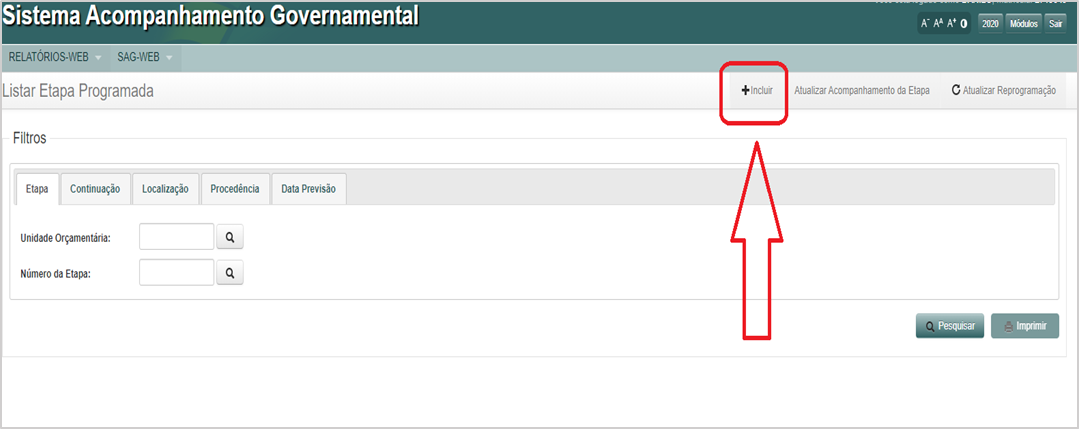 SUPLAN/SEEC
SAG - Acompanhamento Físico-Financeiro
Cadastramento das etapas

Correção de erros no cadastramento de etapa
(3) Preencher os campos Unidade Orçamentária e Número da Etapa que será alterada.

(4) Clicar na opção “Consultar” - O sistema carregará as informações da etapa.











Atenção
A alteração dos dados da etapa cadastrada só pode ser realizada pelo Agente de Planejamento no bimestre de inclusão da etapa. Após esse período, o Agente de Planejamento deverá solicitar à SUPLAN/SEORC/SEEC as correções necessárias.
SUPLAN/SEEC
SAG - Acompanhamento Físico-Financeiro
Cadastramento das etapas

Correção de erros no cadastramento de etapa
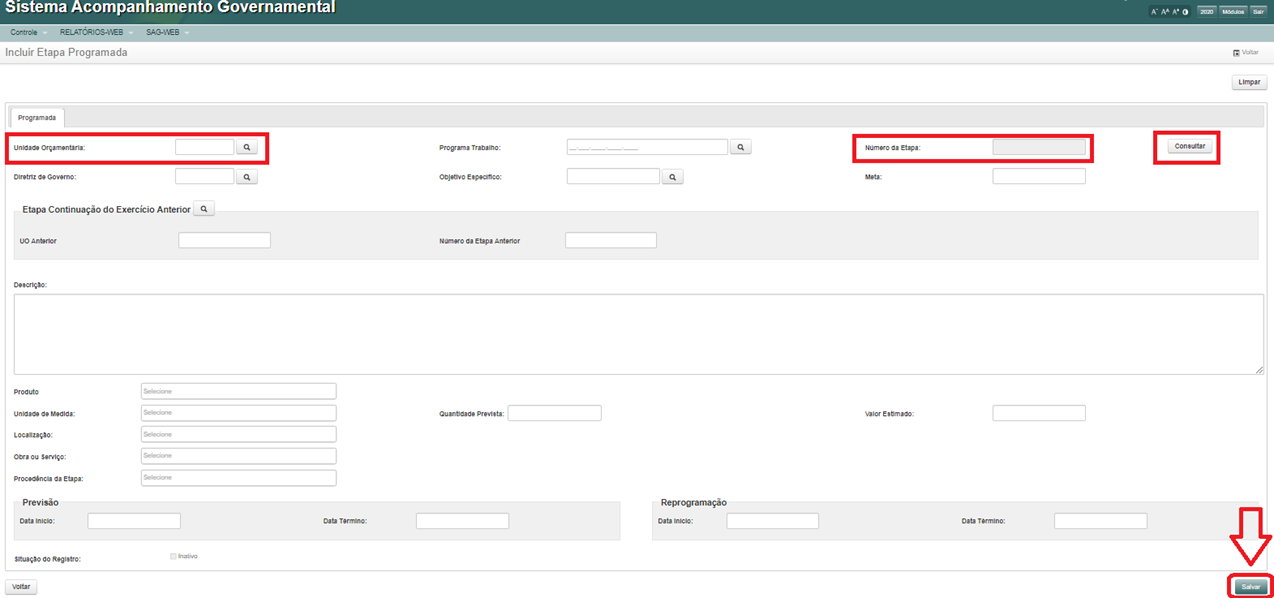 SUPLAN/SEEC
SAG - Acompanhamento Físico-Financeiro
Cadastramento das etapas

Reprogramação das datas de início e término previstas
(1) Se houver necessidade de reprogramar as datas previstas para execução da etapa, o agente de planejamento deverá acessar o menu SAG-WEB, opção “Manter Etapa Programada”, e clicar em “Incluir”.
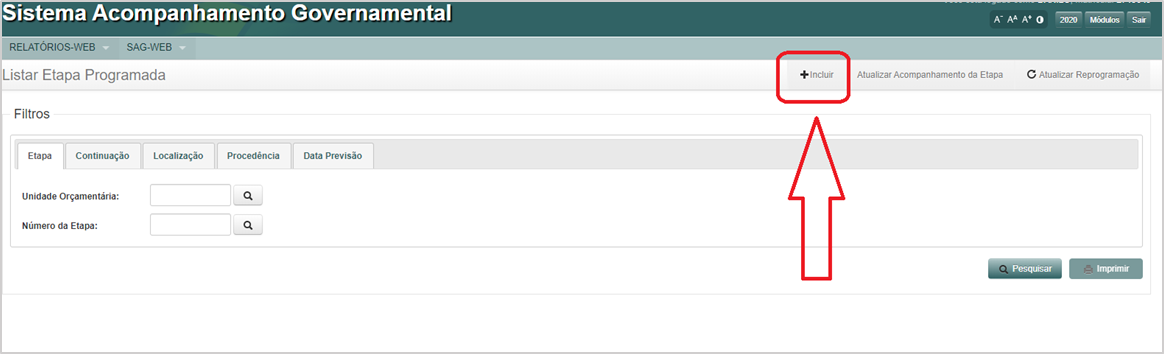 SUPLAN/SEEC
SAG - Acompanhamento Físico-Financeiro
Cadastramento das etapas

Reprogramação das datas de início e término previstas
(2) Preencher os campos Unidade Orçamentária e Número da Etapa que será reprogramada.
(3) Clicar na opção “Consultar”: o sistema carregará as informações da etapa.
(4) Proceder às alterações necessárias nas datas e, em seguida, clicar na opção “Salvar”. Será emitida a mensagem “Alteração efetuada com sucesso”.
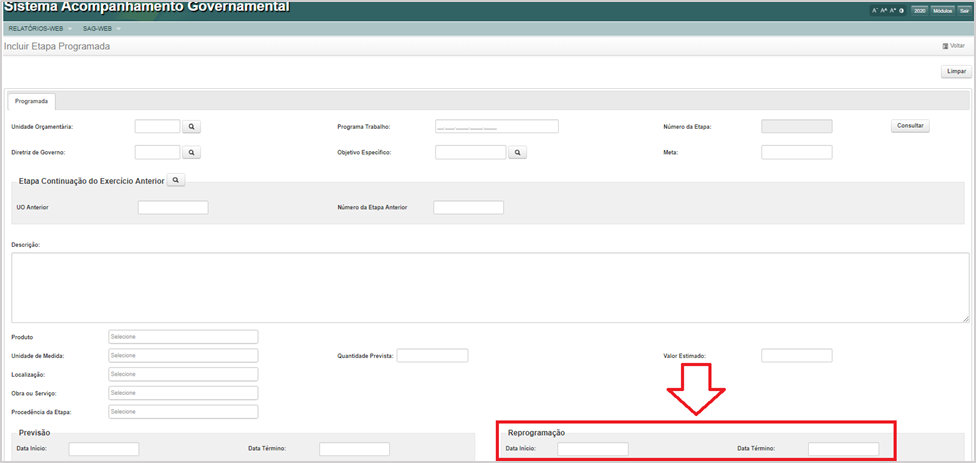 SUPLAN/SEEC
SAG - Acompanhamento Físico-Financeiro
Cadastramento das etapas

Reprogramação das datas de início e término previstas
REGRAS

Data de início:
Só poderá ser antecipada (realização ocorre antes do planejado), não podendo ser postergada. Caso a execução física não se inicie no prazo previsto, o estágio da etapa deverá ser alterado para “NI – Não Iniciada”.

Data de término: 
A unidade poderá antecipá-la ou postergá-la somente uma vez. 
No bimestre do cadastramento da etapa, a previsão de início e término poderá ser alterada sem necessidade de se efetuar reprogramação (campo previsão).
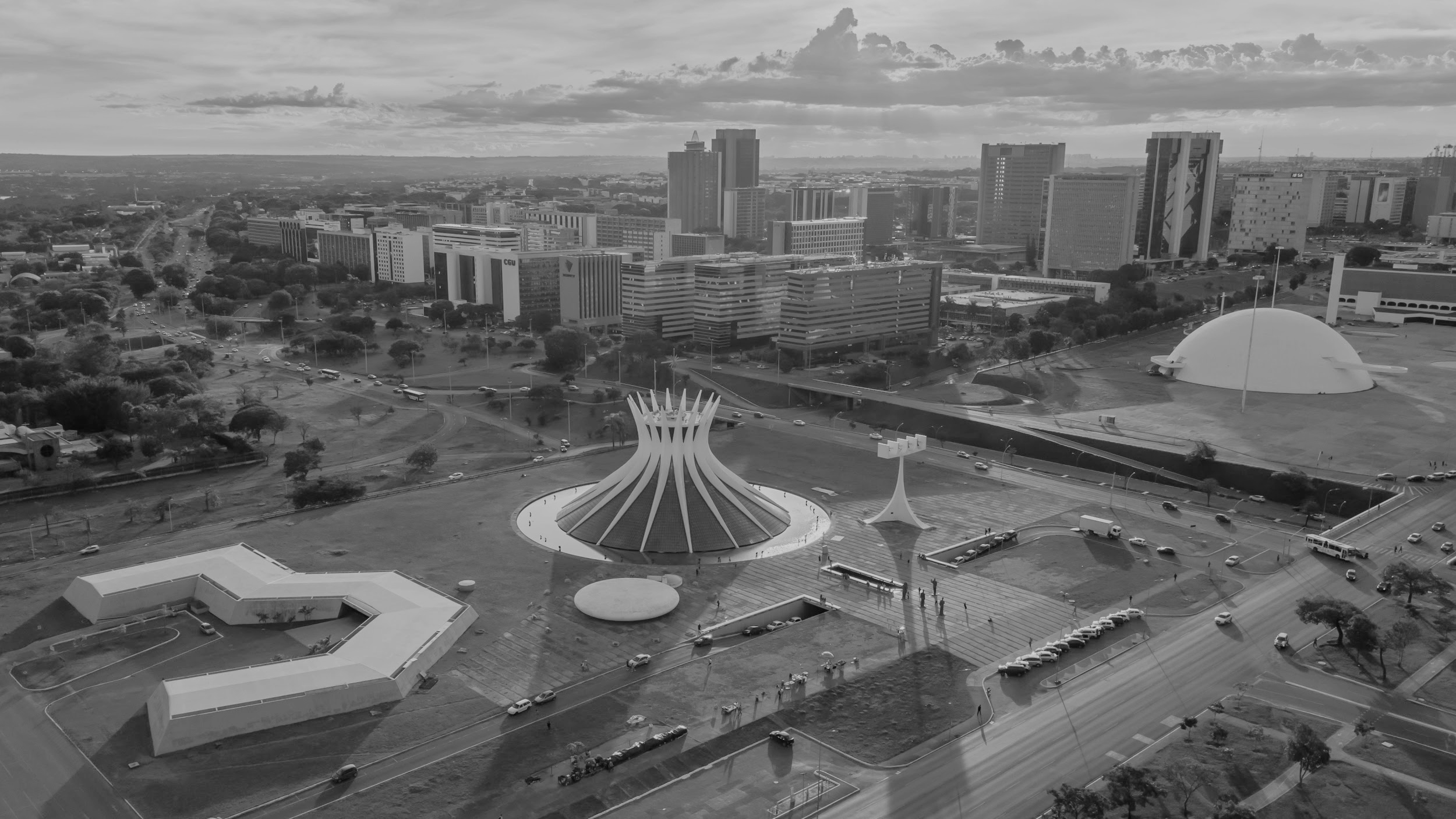 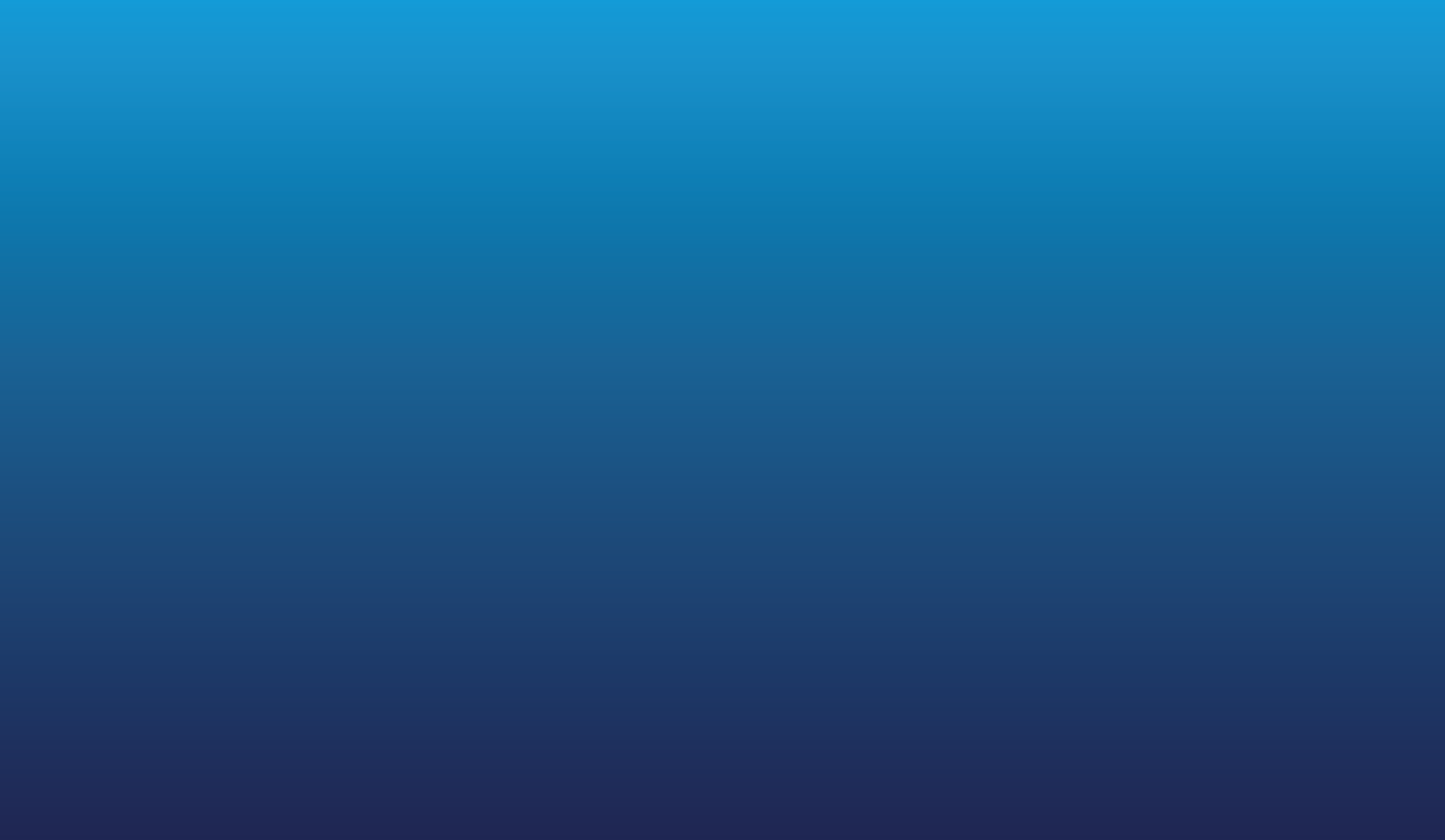 FEVEREIRO/2021
SAG 2021
Acompanhamento bimestral de etapas cadastradas
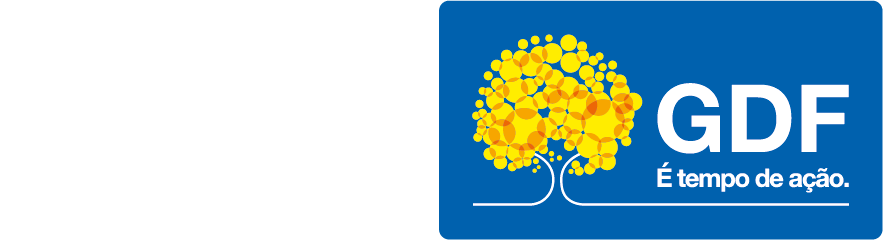 SETOR/SEEC
SUPLAN/SEEC
SAG 2021 - Acompanhamento Físico-Financeiro
Acompanhamento bimestral de etapas cadastradas
Após o cadastramento das etapas, as Unidades devem efetuar seu acompanhamento bimestral, que deve ser realizado de forma planejada, criteriosa e com zelo, pois é um dos meios de transparência quanto à aplicação dos recursos públicos. 
Permite detectar falhas ocorridas durante a programação e subsidia a avaliação dos programas de governo. 
O detalhamento das realizações físicas deve identificar claramente se a meta prevista foi alcançada.
SUPLAN/SEEC
SAG 2021 - Acompanhamento Físico-Financeiro
Acompanhamento bimestral de etapas cadastradas

Procedimentos de Acompanhamento
(1) Acessar o menu SAG-WEB, opção “Manter Etapa Programada”.
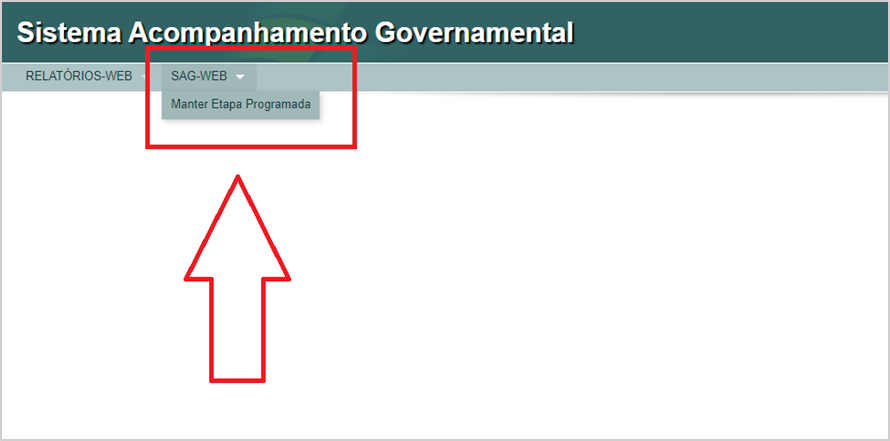 SUPLAN/SEEC
SAG 2021 - Acompanhamento Físico-Financeiro
Cadastramento bimestral de etapas cadasradas

Procedimentos de Acompanhamento
(2) Selecionar, com um clique, a opção “Atualizar Acompanhamento da Etapa”, conforme demonstrado a seguir.
.
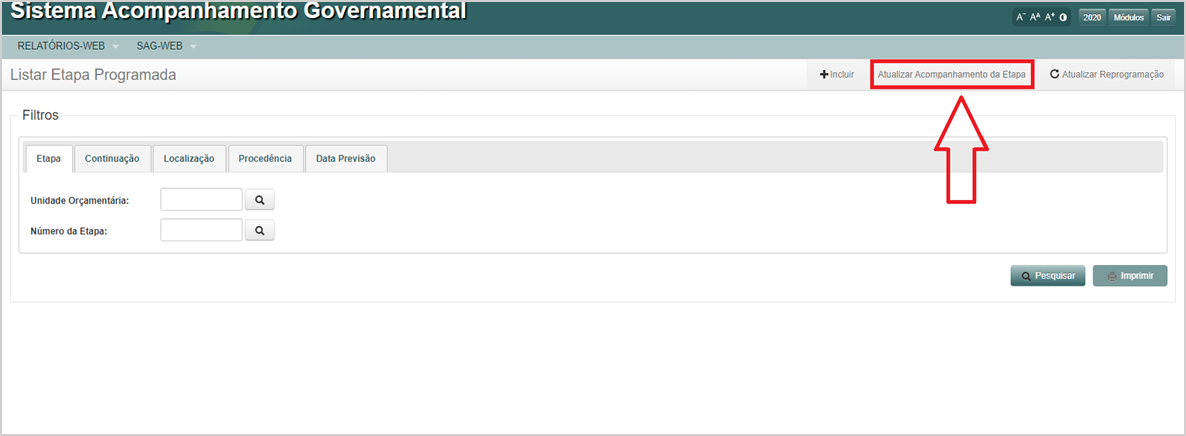 SUPLAN/SEEC
SAG 2021 - Acompanhamento Físico-Financeiro
Acompanhamento bimestral de etapas cadastradas

Procedimentos de Acompanhamento
(3) Preencher o Código da Unidade Orçamentária e o Número da Etapa. Clicar em “Consultar” (parte inferior da tela) para que sejam carregados os dados da etapa.
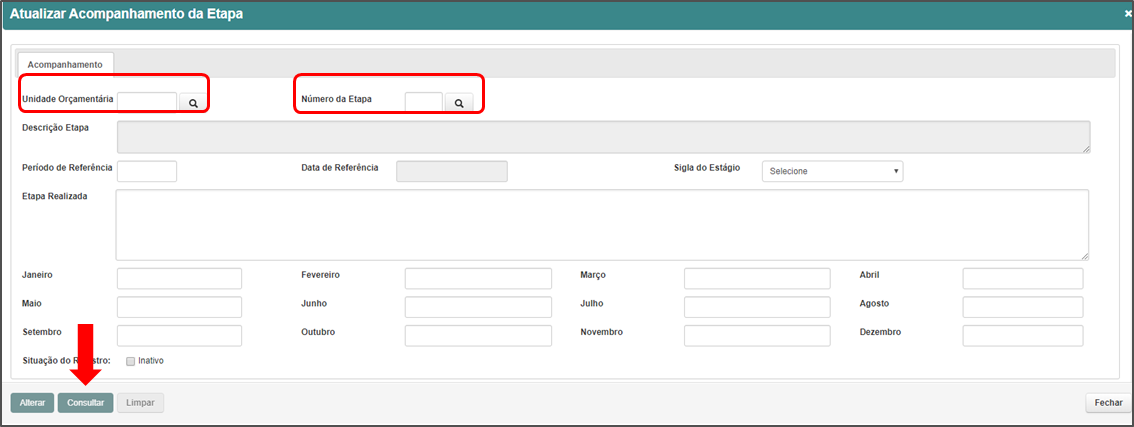 SUPLAN/SEEC
SAG 2021 - Acompanhamento Físico-Financeiro
Acompanhamento bimestral de etapas cadastradas

Parâmetros de Acompanhamento
Descrição da Etapa: carregamento automático, conforme cadastramento prévio efetuado pelo agente de planejamento.
Período de Referência: carregamento automático. Refere-se ao último dia do bimestre que está sendo atualizado. 
Sigla do Estágio: selecionar um dos seguintes estágios, conforme a situação da etapa:
        SI – A ser iniciada;
         NO – Andamento Normal;
         NI – Não Iniciada;
         CO – Concluída;
         AT – Atrasada;
         PA – Paralisada;
         AN – Anulada.
SUPLAN/SEEC
SAG 2021 - Acompanhamento Físico-Financeiro
Acompanhamento bimestral de etapas cadastradas

Parâmetros de Acompanhamento
ESTÁGIOS POSSÍVEIS

SI – A ser iniciada: estágio inicial de todas as etapas cadastradas pela unidade. Deve ser mantido nos casos de etapas sem execução física e cuja previsão de início seja posterior ao término do bimestre de atualização.

NI - Não iniciada: etapa cadastrada cuja data prevista para início expirou sem que a execução física e/ou financeira tenha principiado. Estágio que também se aplica aos casos em que, por decisão do titular da unidade, não há interesse, necessidade ou condições de execução da etapa (cancelamento de licitação, recursos orçamentários e financeiros insuficientes ou não liberados etc).

NO – Andamento normal: etapa em andamento, dentro do cronograma físico previsto e não paralisada;
SUPLAN/SEEC
SAG 2021 - Acompanhamento Físico-Financeiro
Acompanhamento bimestral de etapas cadastradas

Parâmetros de Acompanhamento
ESTÁGIOS POSSÍVEIS

AT - Atrasada: etapa em andamento, mas atrasada em relação ao cronograma físico previsto em razão de algum entrave; 

PA - Paralisada:  etapa iniciada, mas interrompida em razão de decisão interna ou entrave que qualquer natureza, sem que haja previsão para retomada;

AN - Anulada: etapa que teve início e, posteriormente, a existência de algum vício ou motivo justificou sua anulação. Não será mais continuada.

CO - Concluída: etapa que foi concluída no exercício em análise, independentemente do exercício em que sua execução foi iniciada.
SUPLAN/SEEC
SAG 2021 - Acompanhamento Físico-Financeiro
Acompanhamento bimestral de etapas cadastradas

Parâmetros de Acompanhamento
ETAPA REALIZADA
Trata-se da principal informação relacionada ao acompanhamento bimestral das etapas. 
Nesse campo, devem ser informadas:
i. As realizações físicas ocorridas até o bimestre, de forma clara e objetiva, devendo identificar se a meta prevista foi alcançada;
ii. O número do processo mais relevante relacionado à execução da etapa (mais significativo em termos de valor) deve ser informado ao final deste campo, seguido da expressão “e outros.” se for o caso.
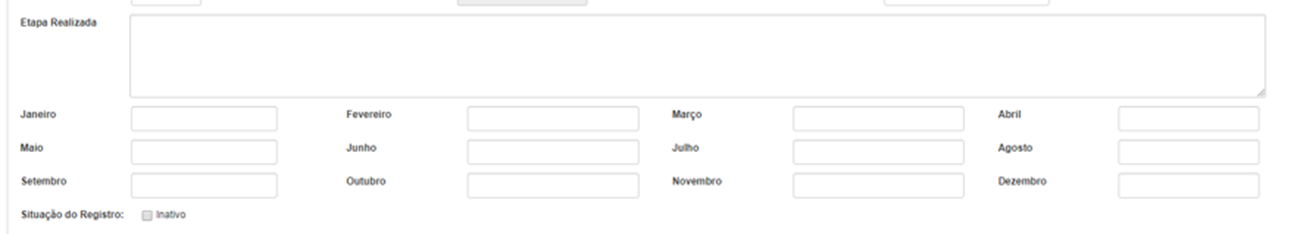 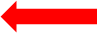 SUPLAN/SEEC
SAG 2021 - Acompanhamento Físico-Financeiro
Acompanhamento bimestral de etapas cadastradas

Parâmetros de Acompanhamento
CAMPOS RELATIVOS AOS MESES (“células” ou “caixinhas”)
O quantitativo da execução física da etapa, tal como número de servidores ativos remunerados, número de eventos realizados etc., deverá ser informado nos campos dos meses, devendo ser compatível com o produto e a unidade de medida previstos para cada etapa.
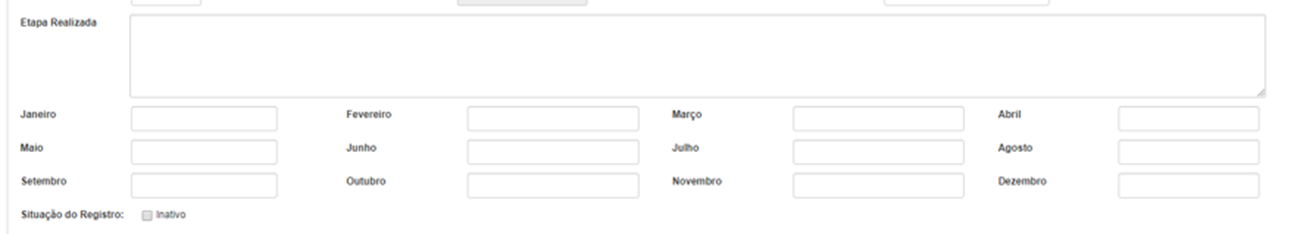 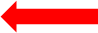 SUPLAN/SEEC
SAG 2021 - Acompanhamento Físico-Financeiro
Acompanhamento bimestral de etapas cadastradas

Orientações
(i) A Unidade deve inserir a parte textual no campo “Etapa Realizada” e informar o quantitativo da execução física exclusivamente nos campos referentes aos meses (“caixinhas” ou “células”);
 
(ii) A informação deve ser relativa a cada mês, não devendo ser acumulada para não gerar duplicidade de dados. Caso não haja realização física em determinado mês, o respectivo campo deverá ser preenchido com o algarismo 0.

(iii) Após preencher todas as informações necessárias, clicar na opção “Alterar”, situada na parte inferior da tela, para fins de registro no sistema. 

(iv) A informação quantitativa relativa aos campos dos meses será evidenciada no campo “Etapa Realizada”, dentro de “[ ]”, precedida pela abreviatura do respectivo mês.
SUPLAN/SEEC
SAG 2021 - Acompanhamento Físico-Financeiro
Acompanhamento bimestral de etapas cadastradas

Orientações
TELA ILUSTRATIVA 1
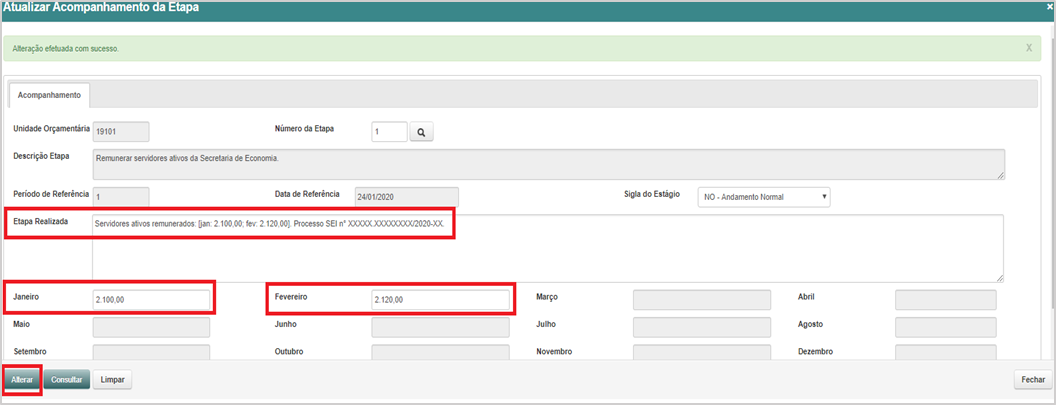 SUPLAN/SEEC
SAG 2021 - Acompanhamento Físico-Financeiro
Acompanhamento bimestral de etapas cadastradas

Orientações
(v) Não é obrigatório o preenchimento do quantitativo da execução física nos campos mensais nos casos de etapas relativas à execução de obras (construção, reforma, urbanização etc.). Contudo, a Unidade deverá atualizar bimestralmente no campo “Etapa Realizada” o percentual de execução da obra, além de detalhar a execução física. No bimestre em que a obra for finalizada, a área total executada deverá ser informada no campo referente ao mês de conclusão. 
 
(vi) Execuções Complementares: informações adicionais sobre a execução física das etapas poderão ser detalhadas no campo “Etapa Realizada”, logo após a identificação do número do processo, sob a denominação “Execuções complementares”. Nesse sentido, a Unidade poderá detalhar execuções físicas distintas da  LOA em termos de produto e/ou unidade de medida. Recomenda-se, nesses casos, a utilização do critério acumulado (até fev., até abr. etc.), ou seja, não é necessário informar “mês a mês”.
SUPLAN/SEEC
SAG 2021 - Acompanhamento Físico-Financeiro
Acompanhamento bimestral de etapas cadastradas

Orientações
TELA ILUSTRATIVA 2
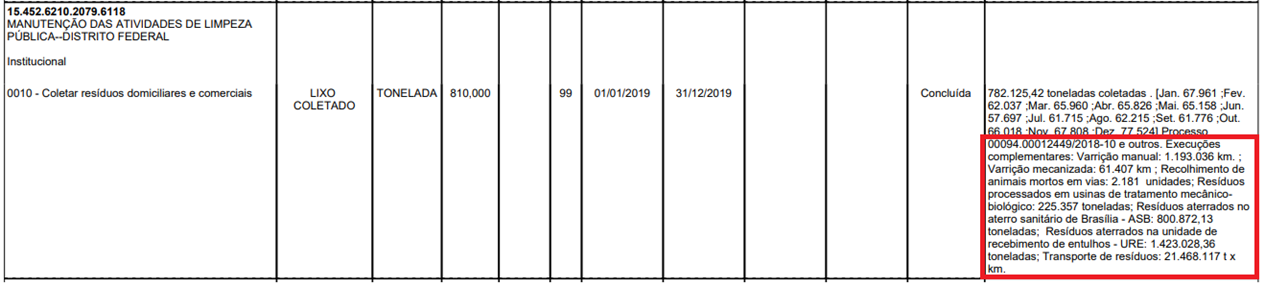 SUPLAN/SEEC
SAG 2021 - Acompanhamento Físico-Financeiro
Acompanhamento bimestral de etapas cadastradas

Recomendações
(i) Evitar expressões genéricas: acrescentar informações detalhadas que expressem claramente o que foi realizado.
      Exemplos:
      (1) “Serviços executados.” (texto genérico)
      (2) “3.000m de fios instalados”; 
      (3) “150 mudas de árvores plantadas”;
      (4) “200m2 de áreas pavimentadas”.
(ii) NUNCA utilizar nomes de pessoas físicas ou jurídicas no detalhamento das informações;
(iii) Número do processo: informar, ao final do detalhamento da etapa realizada, apenas UM número de processo, que deverá ser seguido da expressão “e outros.”, se houver.
Texto detalhado
SUPLAN/SEEC
SAG 2021 - Acompanhamento Físico-Financeiro
Acompanhamento bimestral de etapas cadastradas

Etapas em desvio
Nos casos de etapas classificadas sob os estágios “NI – Não Iniciada”, “AT – Atrasada” e “PA – Paralisada”, que são aquelas cuja execução física não está de acordo com o cronograma previsto, é necessário realizar o preenchimento dos campos disponíveis na aba “Etapa Desvio”.
Para ter acesso a tal aba, na tela “Atualizar Acompanhamento da Etapa”, aba “Acompanhamento”, preencher os campos Unidade Orçamentária e Número da Etapa e clicar no botão “CONSULTAR”. Tal operação carregará na tela todos os campos da etapa.
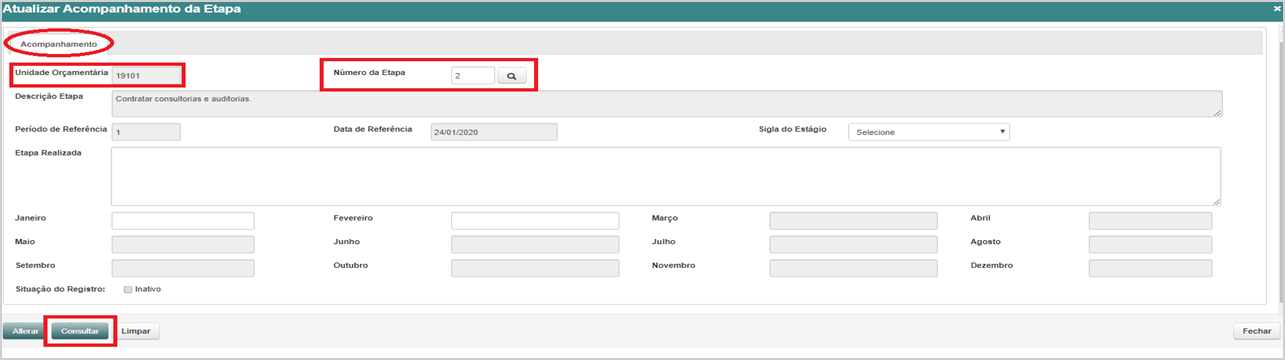 SUPLAN/SEEC
SAG 2021 - Acompanhamento Físico-Financeiro
Acompanhamento bimestral de etapas cadastradas

Etapas em desvio
Se esta etapa estiver em desvio, selecione a “Sigla do Estágio” mais adequada (NI – Não Iniciada; AT - Atrasada; PA – Paralisada). Após a seleção de um desses estágios, ficará disponível a aba “Etapa Desvio”.
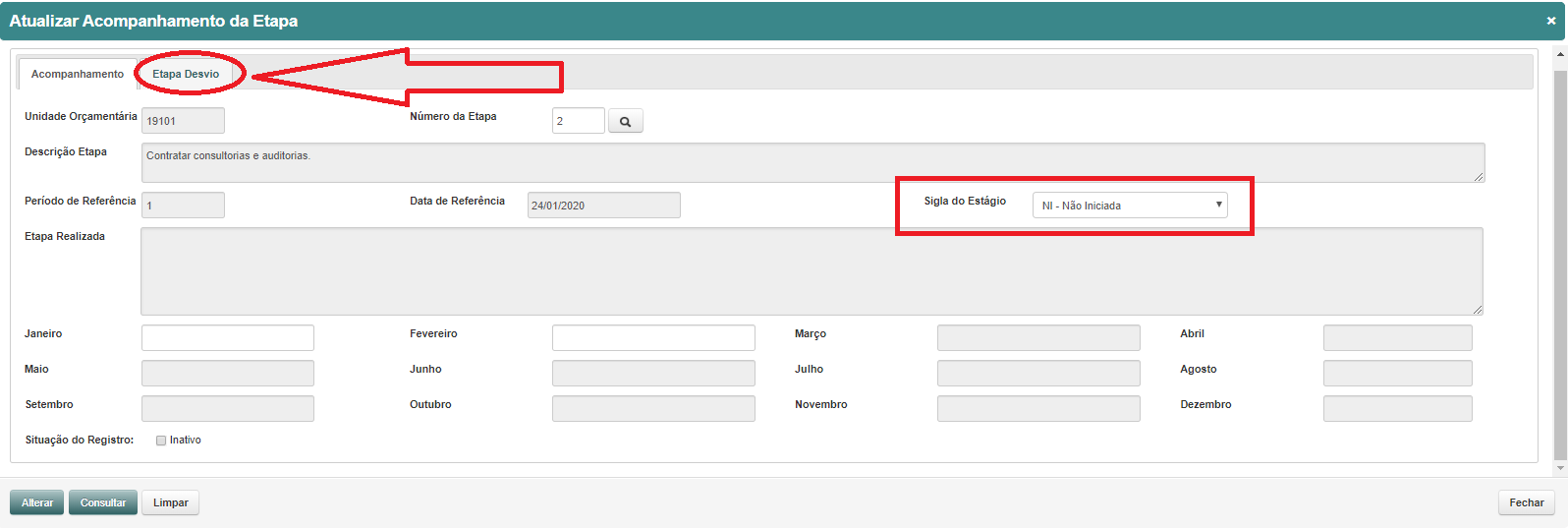 SUPLAN/SEEC
SAG 2021 - Acompanhamento Físico-Financeiro
Acompanhamento bimestral de etapas cadastradas

Etapas em desvio
Após clicar na aba “Etapa Desvio”, será demonstrada a tela a seguir.
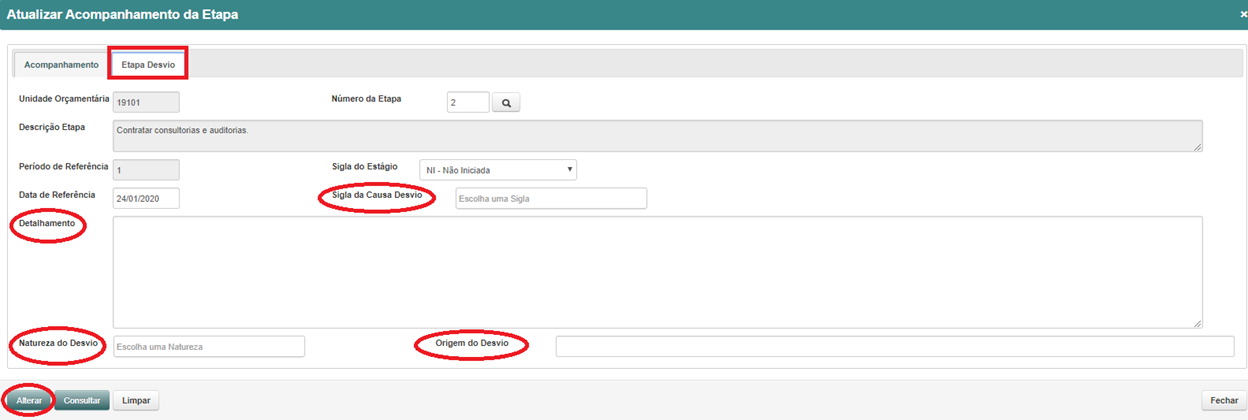 SUPLAN/SEEC
SAG 2021 - Acompanhamento Físico-Financeiro
Acompanhamento bimestral de etapas cadastradas

Etapas em desvio
Campos a serem preenchidos

 Sigla da Causa Desvio: após clicar no campo “Sigla da Causa Desvio”, serão apresentadas opções para que o agente de planejamento selecione a causa de desvio que tem maior pertinência com a etapa, tais como alteração na programação da unidade executiva, crédito cancelado, crédito contingenciado ou bloqueado, etc. 
 Detalhamento: informar de forma clara e objetiva o que causou o desvio. Importante lembrar que somente a Unidade Orçamentária conhece os motivos pelos quais a etapa entrou em desvio. De preferência, citar algum documento de origem que ampare o desvio. 
 Natureza do Desvio: clicar no campo “Natureza do Desvio” para selecionar a mais adequada dentre as opções administrativa, técnica, financeira, orçamentária, etc.
SUPLAN/SEEC
SAG 2021 - Acompanhamento Físico-Financeiro
Acompanhamento bimestral de etapas cadastradas

Etapas em desvio
Em seguida, devem ser gerados os Relatórios das Etapas Programadas para Execução e das Etapas Programadas em Desvio para verificar se todas as etapas programadas foram atualizadas e se a atualização está de acordo com as instruções de acompanhamento.
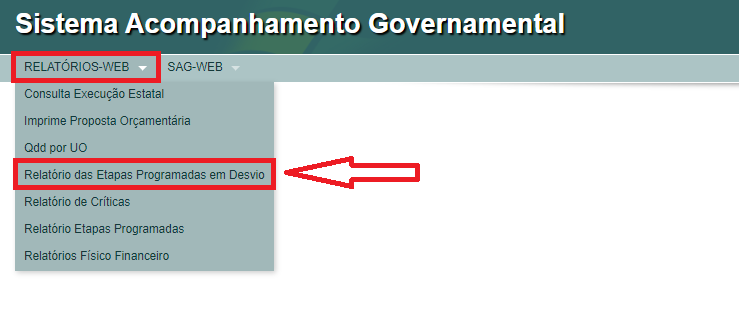 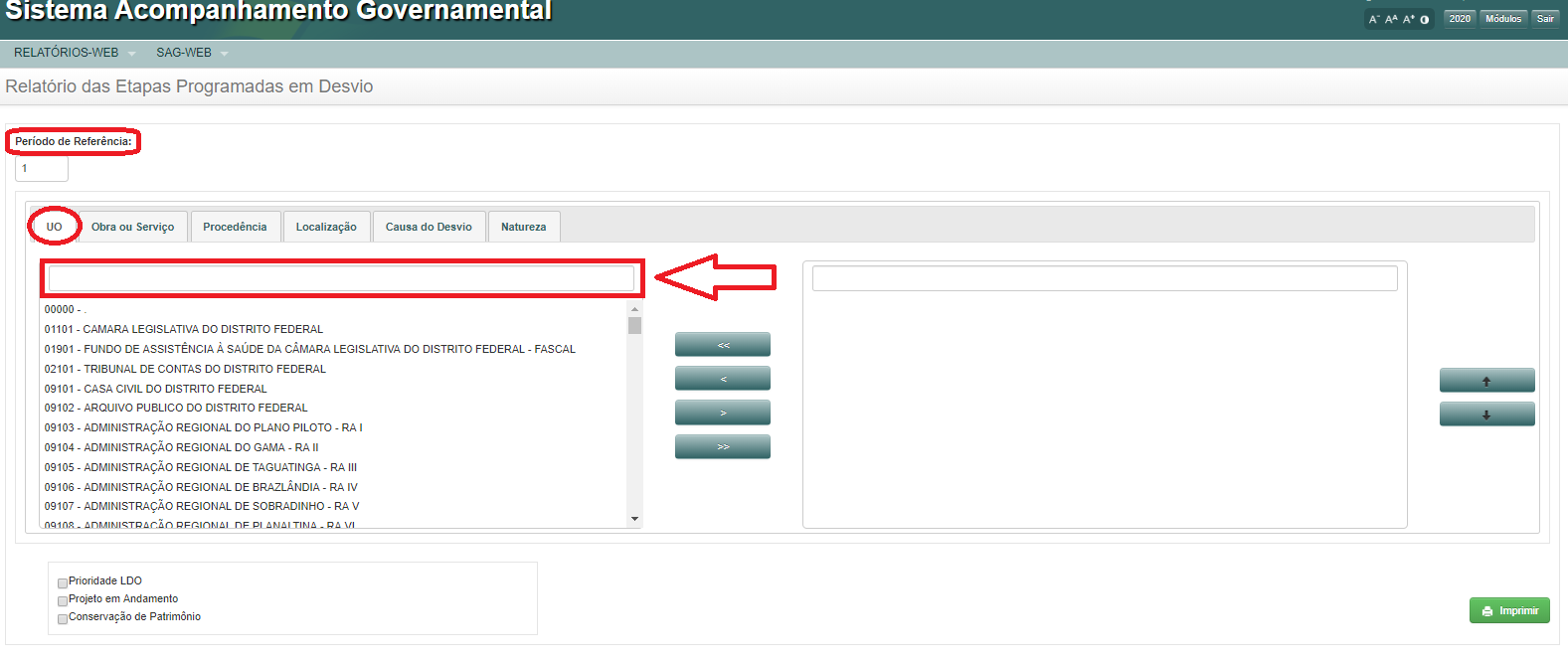 SUPLAN/SEEC
SAG 2021 - Acompanhamento Físico-Financeiro
Acompanhamento bimestral de etapas cadastradas

Casos Especiais
(I) Elaboração de projeto/estudo: quando a elaboração do projeto/estudo estiver prevista no contrato de execução, deve-se cadastrar somente uma etapa para acompanhamento e, a cada bimestre, as realizações devem ser acrescentadas. 
Exemplo:
1º bimestre: 
Etapa Realizada: Percentual de Execução: 10%. Elaborados os projetos de arquitetura e engenharia. Processo nº. XXX.XXX.XXX/202X.    
2º bimestre: 
Etapa Realizada: Percentual de Execução: 60%. Elaborados os projetos de arquitetura e engenharia. Fundações e estruturas de concreto; paredes de alvenaria; estrutura metálica para cobertura e telhado; instalações hidráulicas e elétricas concluídos. Processo nº. XXX.XXX.XXX/202X.
SUPLAN/SEEC
SAG 2021 - Acompanhamento Físico-Financeiro
Acompanhamento bimestral de etapas cadastradas

Casos Especiais
(II) No bimestre de conclusão da execução física do projeto/estudo, deverá ser inserida a quantidade executada no campo dos meses, conforme o mês de conclusão da etapa.
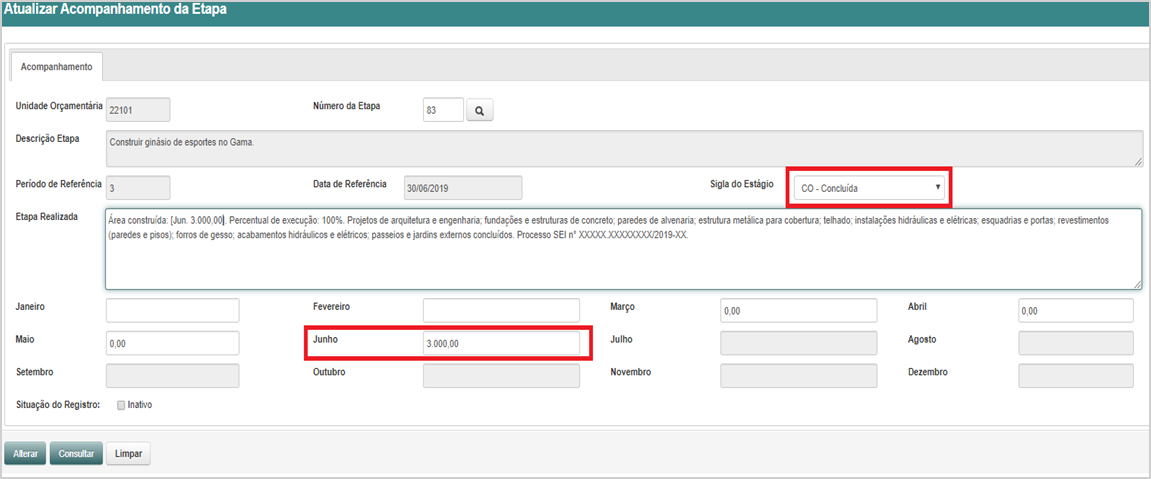 SUPLAN/SEEC
SAG 2021 - Acompanhamento Físico-Financeiro
Acompanhamento bimestral de etapas cadastradas

Casos Especiais
(III) Descentralização de Crédito

Durante o processo de execução, é comum ser necessário descentralizar o crédito para outra Unidade que detenha a função de executar determinada ação.

Assim, a Unidade Orçamentária que, por meio de portaria conjunta, descentralizar crédito de um determinado subtítulo para outra UO, continuará com a responsabilidade de acompanhar e informar o andamento da execução até a conclusão no SAG. 

As etapas cujos recursos forem descentralizados somente poderão apresentar o estágio “Andamento Normal” quando a obra ou o serviço for efetivamente iniciado fisicamente, ou seja, o ato de descentralização do crédito, por si só, não causa alteração no estágio da etapa.
SUPLAN/SEEC
SAG 2021 - Acompanhamento Físico-Financeiro
Acompanhamento bimestral de etapas cadastradas

Casos Especiais
(III) Descentralização de Crédito (continuação)

Os recursos previstos na Lei Orçamentária Anual são sempre de responsabilidade da Unidade que recebeu a dotação. Portanto, é imprescindível que a Unidade Cedente solicite à Unidade Recebedora as informações do que foi executado. Da mesma forma, cabe à Unidade Recebedora repassar para a Unidade Cedente o que foi executado com o crédito, para que esta proceda à atualização do SAG.

Desse modo, no campo Etapa Realizada deve ser mencionado o que foi efetivamente realizado, acrescentando-se a informação “Descentralização para a Unidade XXX, conforme portaria conjunta nº xx, de xx/xx/20xx.” (citar a Unidade Recebedora e dados da portaria).
SUPLAN/SEEC
SAG 2021 - Acompanhamento Físico-Financeiro
Acompanhamento bimestral de etapas cadastradas

Casos Especiais
(IV) Despesas de Exercícios Anteriores

Como regra geral, não deve ser cadastrada etapa específica para pagamento de despesas de exercícios anteriores. Utiliza-se o campo “etapa realizada” com a expressão “Execuções complementares”.
Contudo, faz-se necessário o cadastramento de etapa específica quando: 
No programa de trabalho só ocorreu liquidação para este tipo de despesa; ou
Os valores liquidados neste elemento de despesa forem muito elevados. 

Exemplo:
Etapa Prevista: 000X - Efetuar pagamento de despesas de exercícios anteriores ... (mencionar do que se trata).
Etapa Realizada: Pagamento de despesas referentes a (mencionar do que se trata o reconhecimento de dívidas), publicado no DODF nº, de      /     /     , pág. Processo nº XXX.XXX.XXX/202X.
SUPLAN/SEEC
SAG 2021 - Acompanhamento Físico-Financeiro
Acompanhamento bimestral de etapas cadastradas

Casos Especiais
(V) Despesas referentes ao RPPS

A despesa com Contribuição Patronal para o Regime Próprio de Previdência Social - RPPS deve ser realizada na Ação 8502 – Administração de Pessoal, conforme Manual de Planejamento e Orçamento – MPO/, em subtítulo já existente utilizado para o lançamento das demais despesas de pessoal.

Desta forma, não deve ser criada etapa específica, nem é necessário discriminar seu pagamento no campo Etapa Realizada.
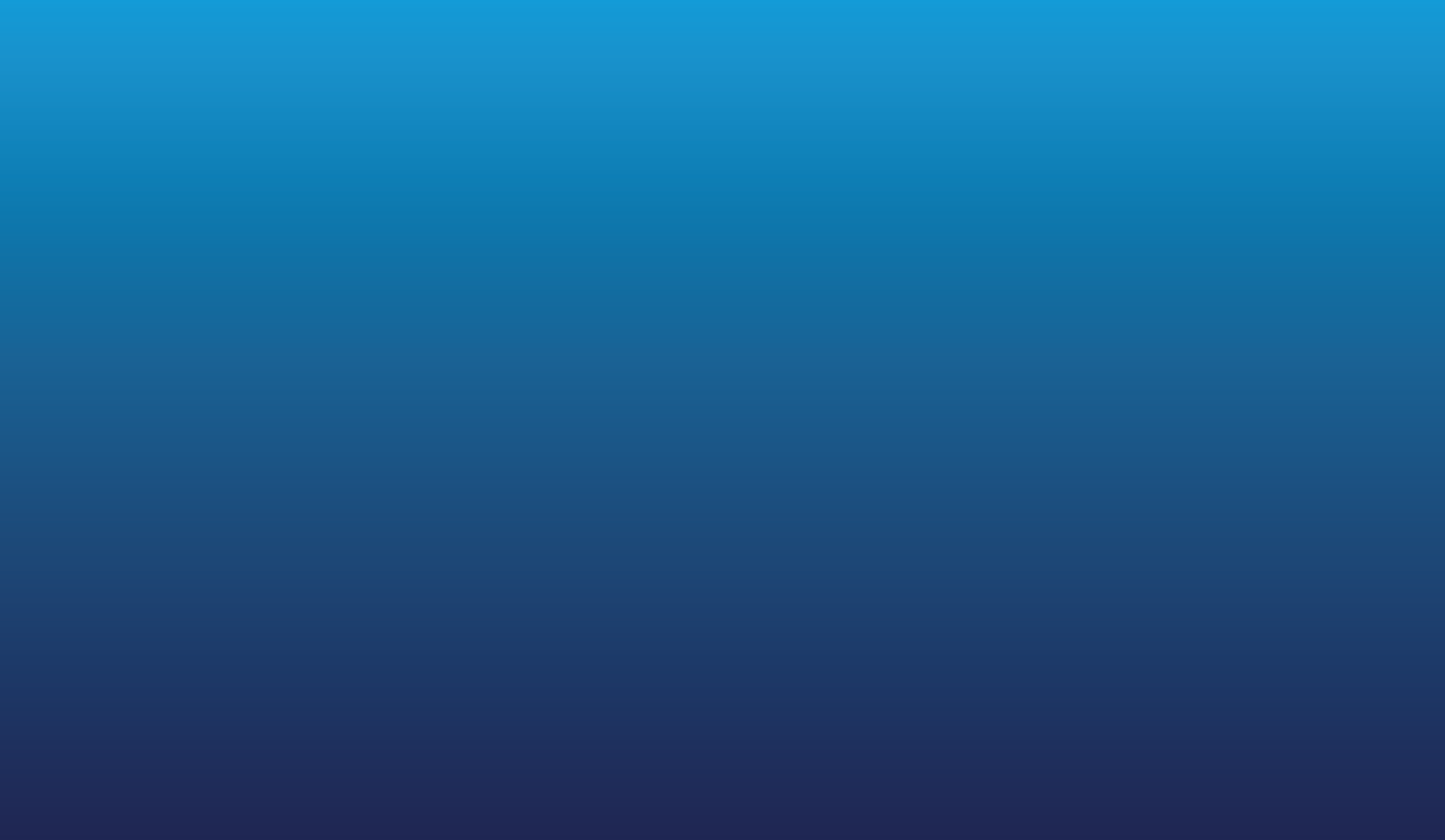 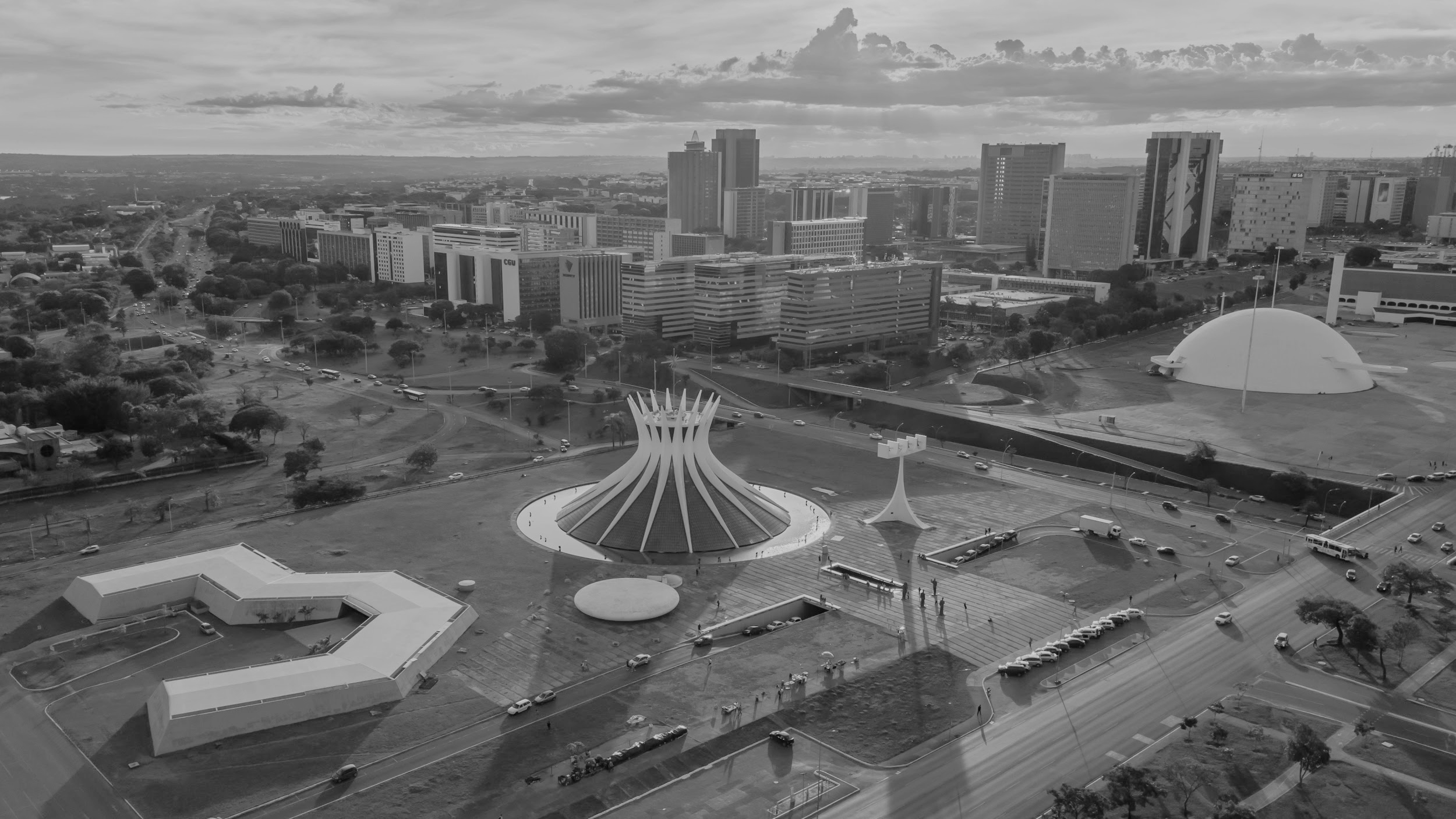 FEVEREIRO/2021
Obrigado!
CONTATOS:
Subsecretaria de Planejamento Governamental/SEORC/SEEC
Endereço:  Anexo do Palácio do Buriti, 10º andar, sala 1016.
Telefones:  3414-6177 - 3223-6097 - 3414-6192
E-mail: 	coapag@economia.df.gov.br; geimde@economia.df.gov.br; 
	geasgp@economia.df.gov.br
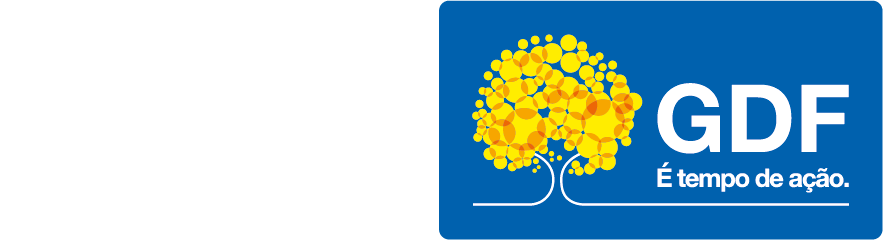 SUPLAN/SEEC